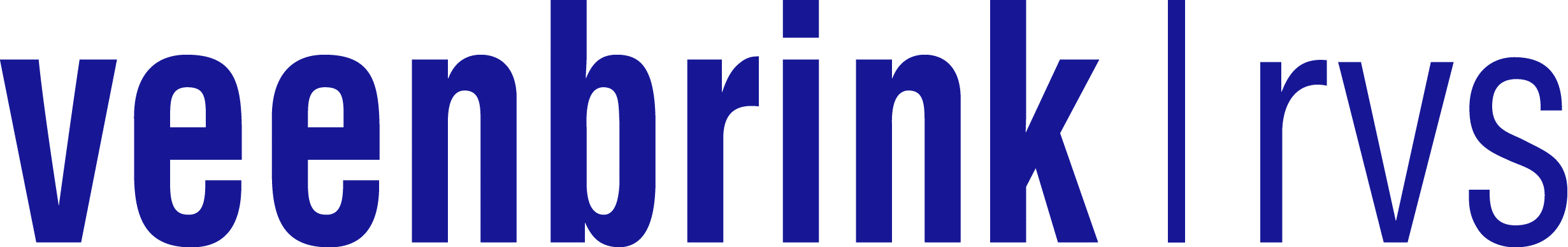 WELCOME, on behalf of
VEENBRINK | RVS
Quality is our priority
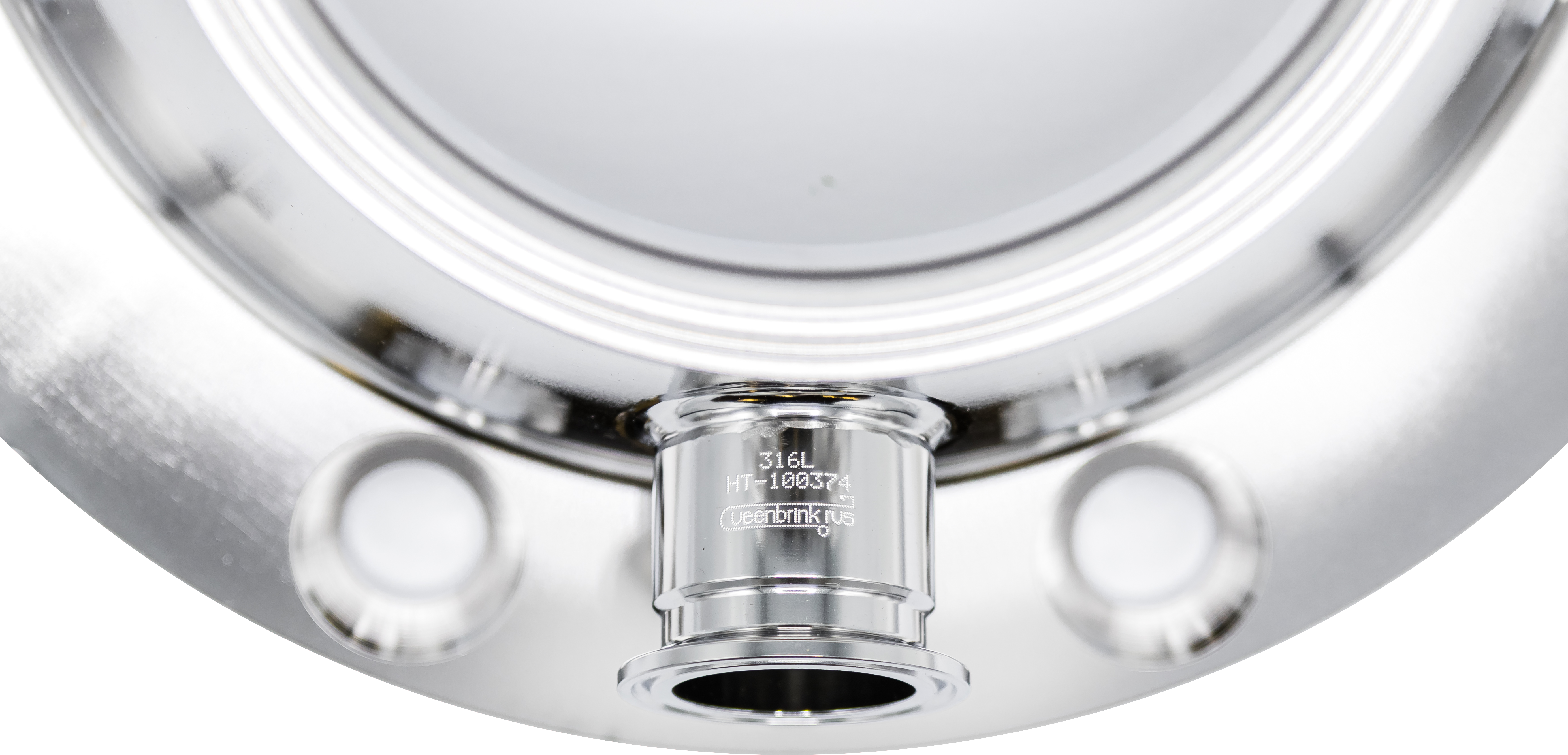 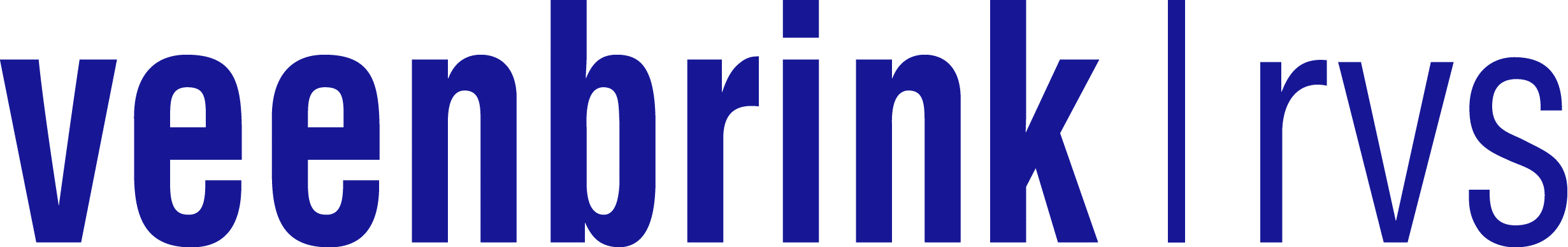 AGENDA
Introduction of Veenbrink RVS
What we do
Product range
Range of services 
Mechanical, electrical & instrumentation and automation
How we do it
Who we work for
Quality is our priority
Success stories
01
02
03
04
Your ideal partner in the process industry
05
06
Veenbrink RVS serves its customers with high-quality process equipment. Quality, expertise and commitment have been our daily core values for more than 30 years.
07
08
09
2
[Speaker Notes: Introductie van Veenbrink RVS

Wat we doen

Productaanbod

Dienstenaanbod 

Mechanica, elektra & instrumentatie en automatisering

Hoe we het doen

Voor wie wij er zijn

Kwaliteit is prioriteit

Succesverhalen

Samenwerking met Janssen Biologics

Lopende projecten

Aangevraagde projecten

Projecten die “on hold” staan]
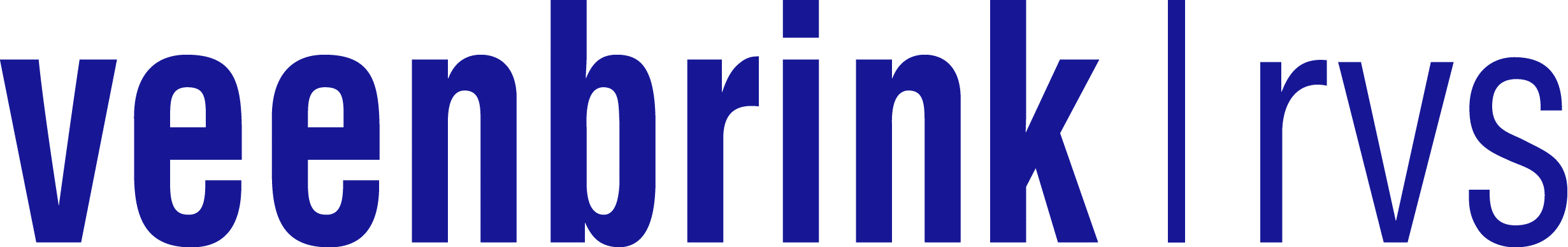 INTRODUCTION OF VEENBRINK RVS
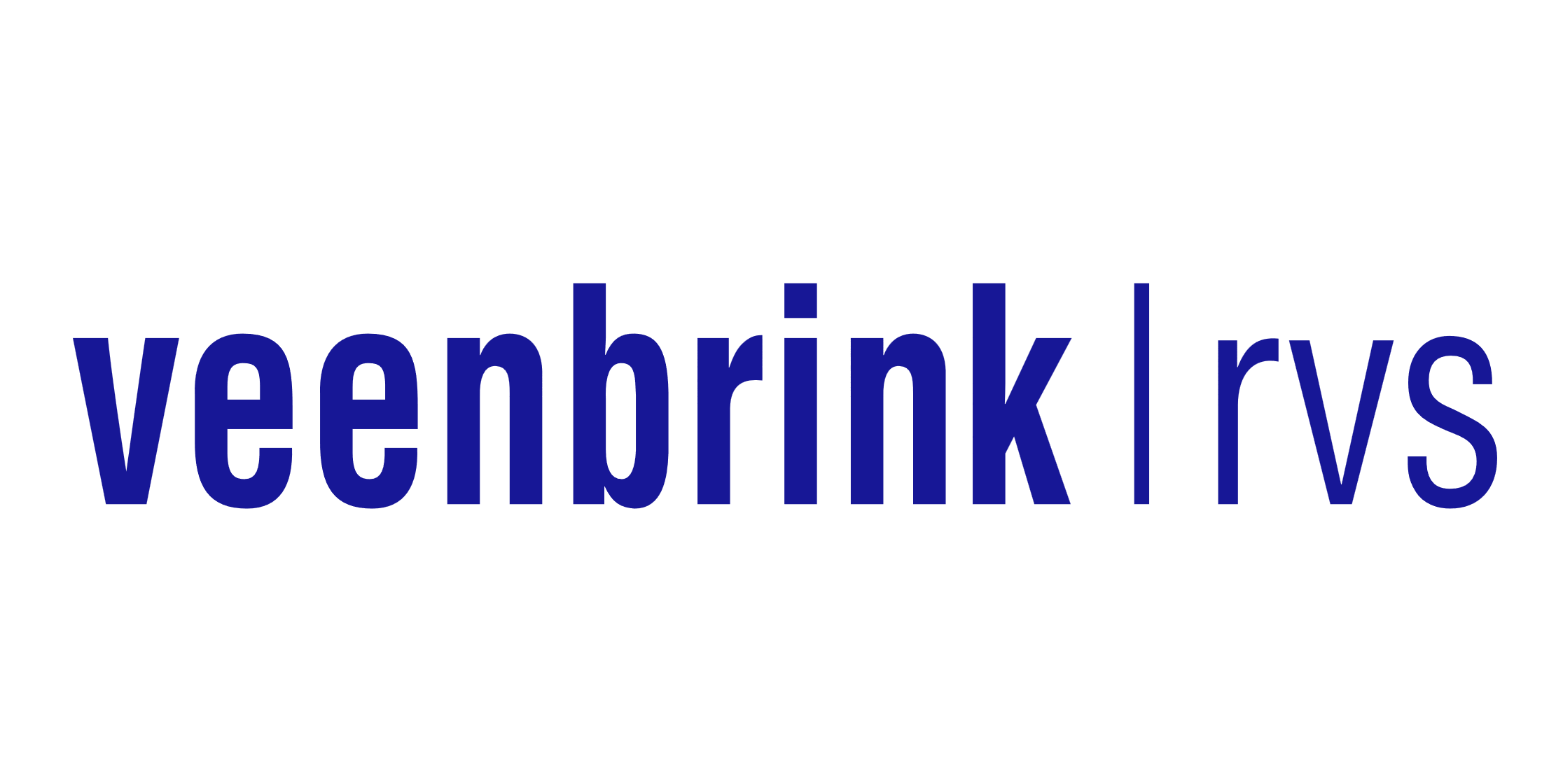 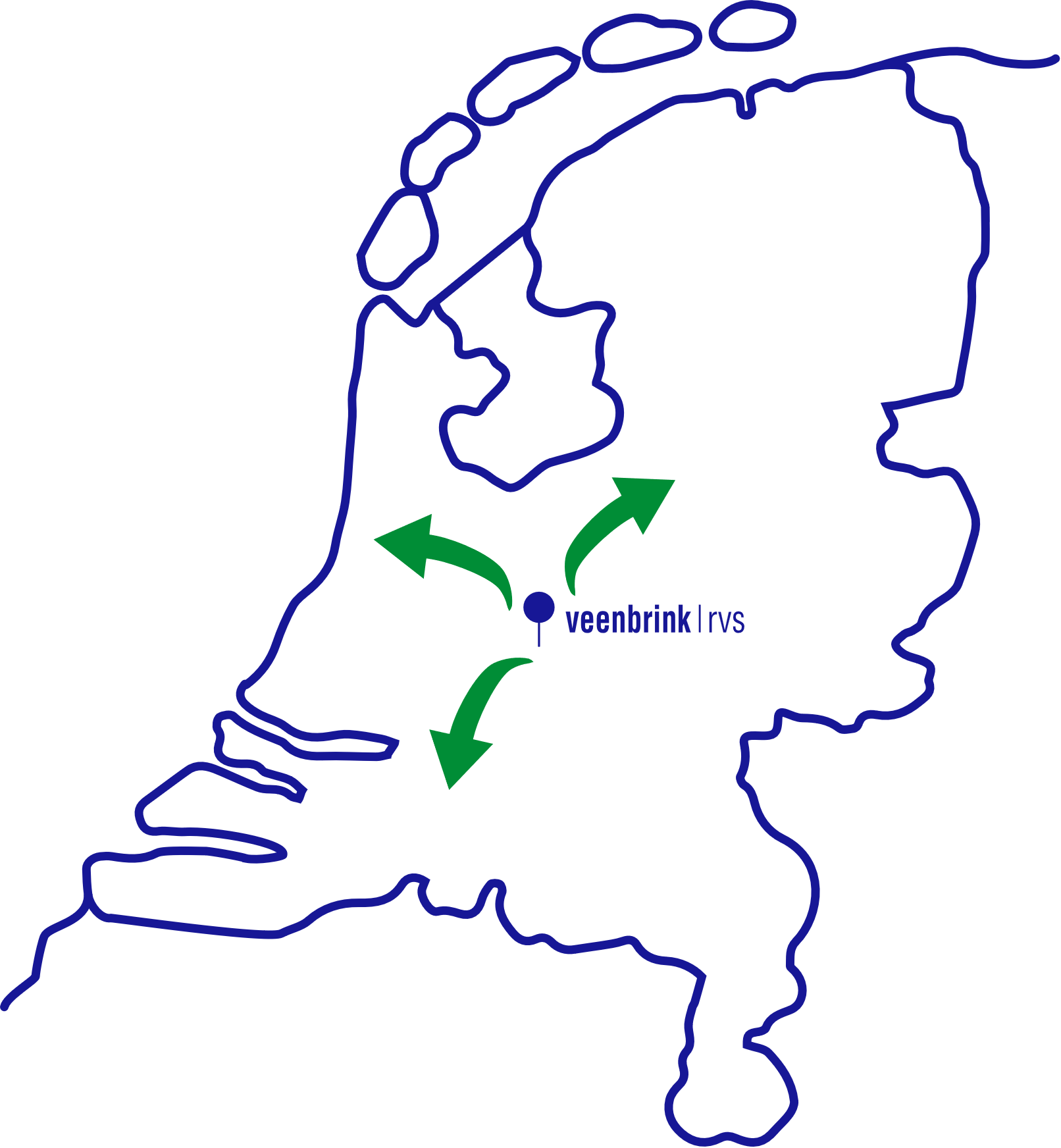 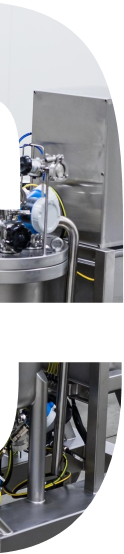 FLEXIBLE
FAST
Tank and machinery manufacturer
High-quality process equipment 
Small and medium-sized installations 
Based in Montfoort, the Netherlands
30 employees
CRAFTSMAN-
SHIP
EXPERTISE
QUALITY
1991
COMMITTED
FULL SERVICE
Our
Core Values
3
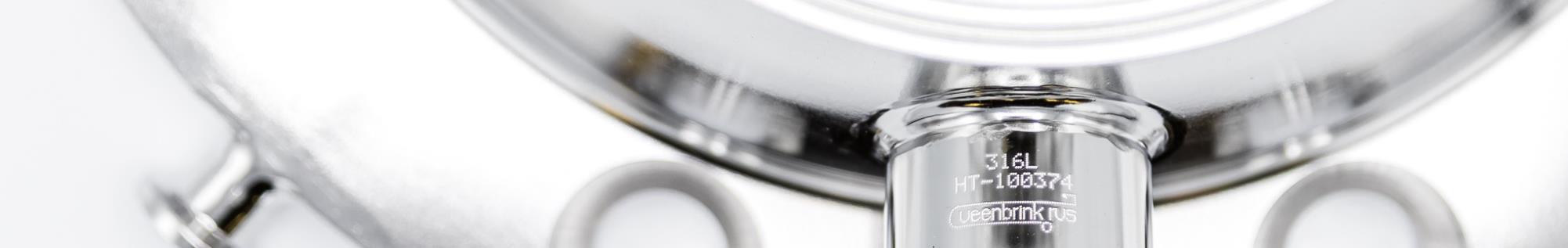 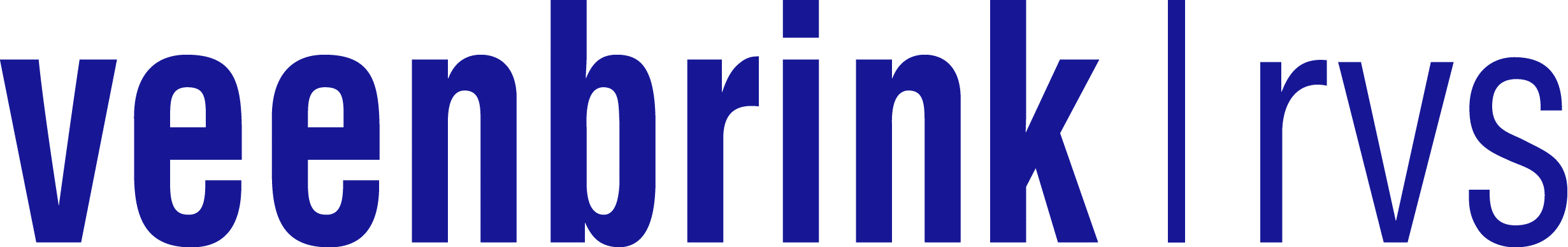 WHAT WE DO
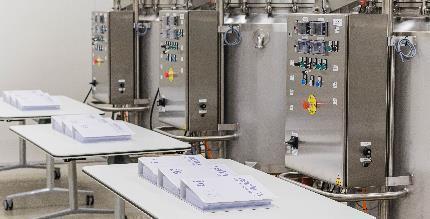 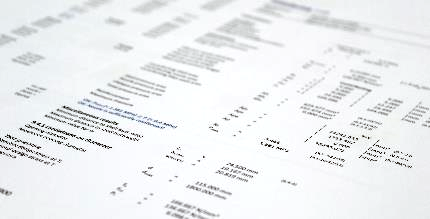 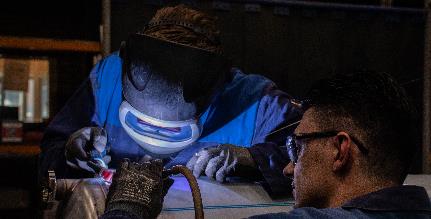 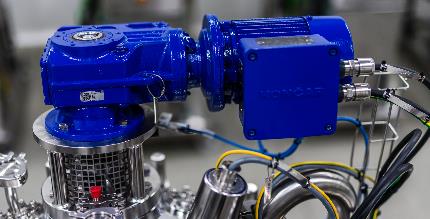 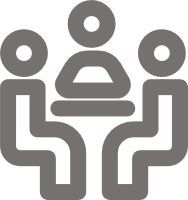 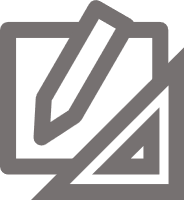 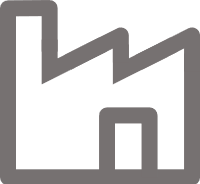 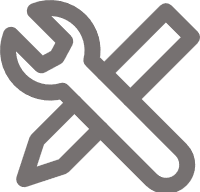 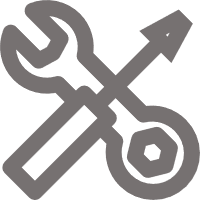 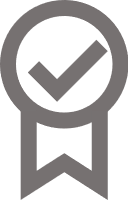 Project management
Design engineering
Production
Modification and repair
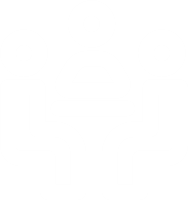 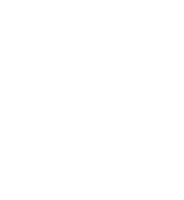 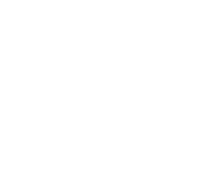 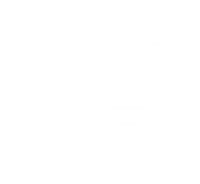 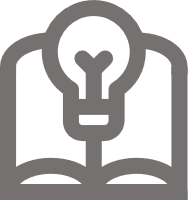 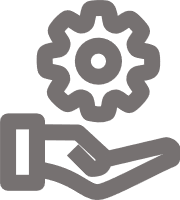 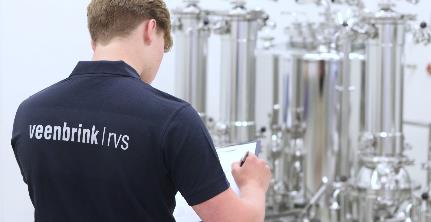 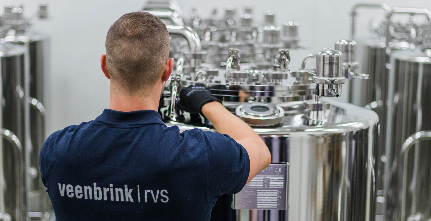 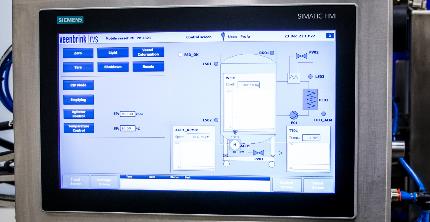 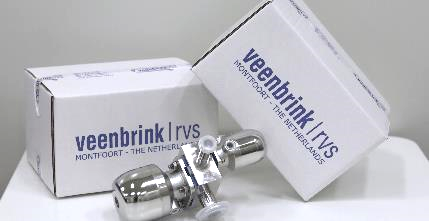 Installation and (dis)assembly
Validating
Training
Service and maintenance
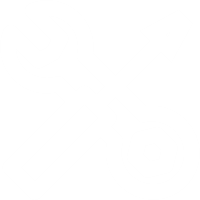 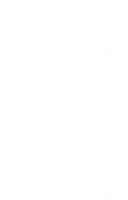 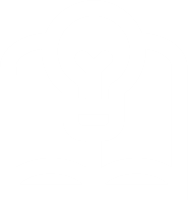 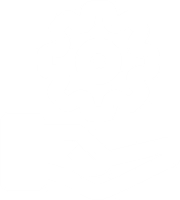 4
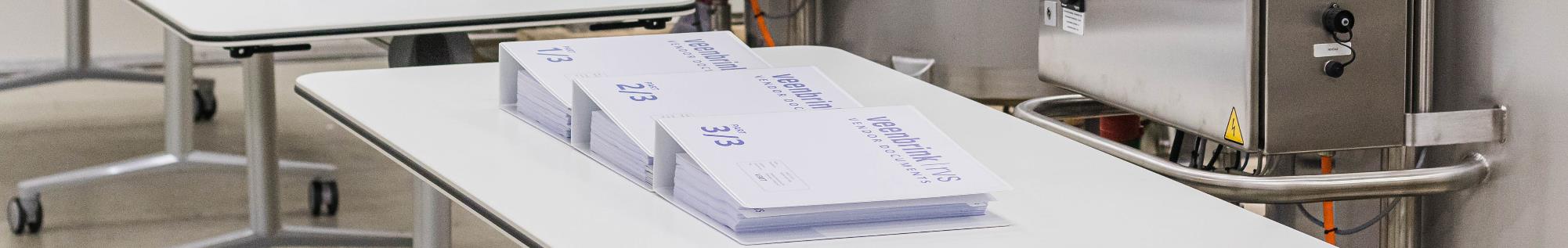 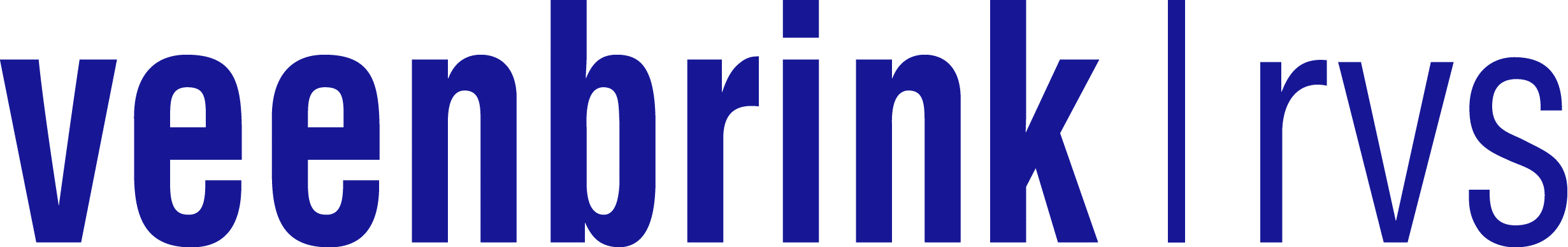 WHAT WE DO
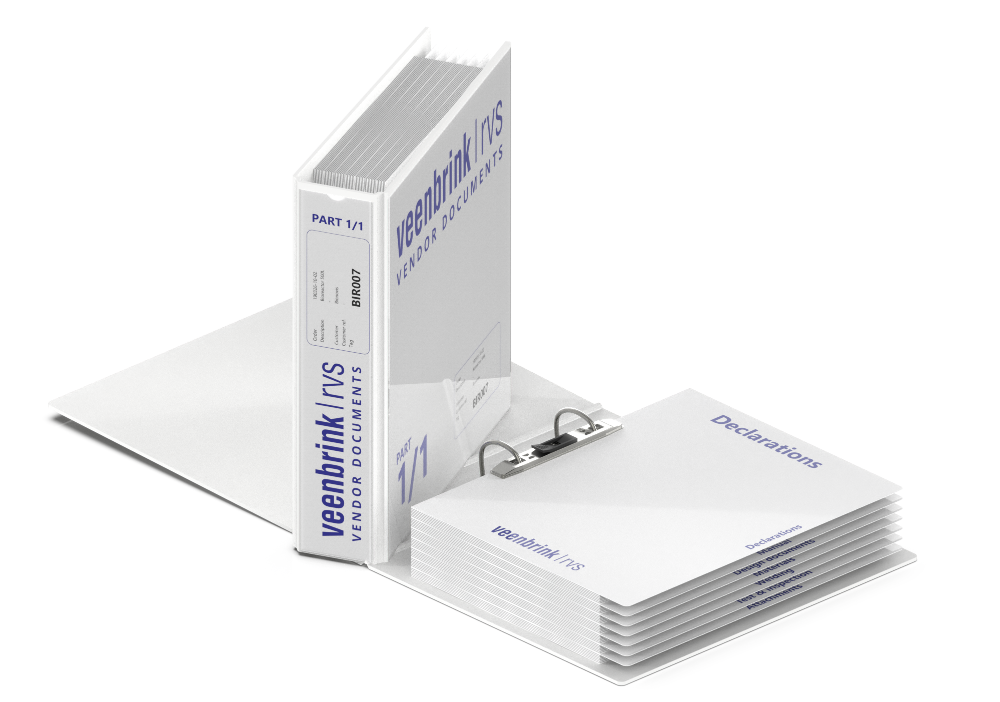 PROJECT MANAGEMENT
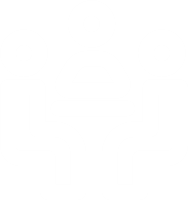 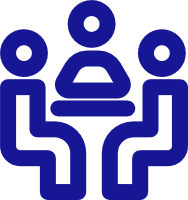 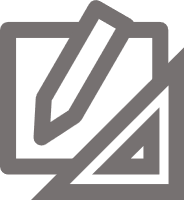 Periodic meetings
Scope delineation
Planning management
Just-in-time organisation of people and resources
Quality management by QA coordinator
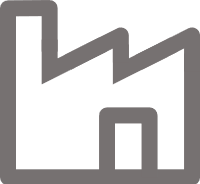 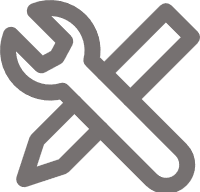 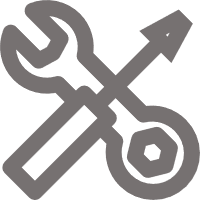 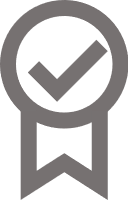 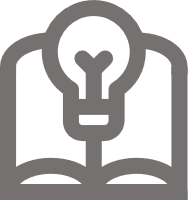 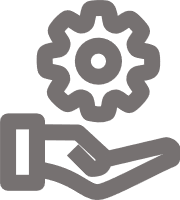 5
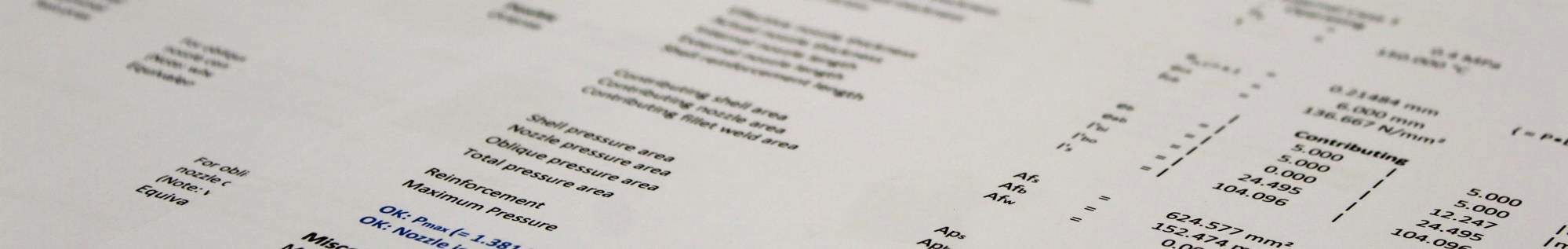 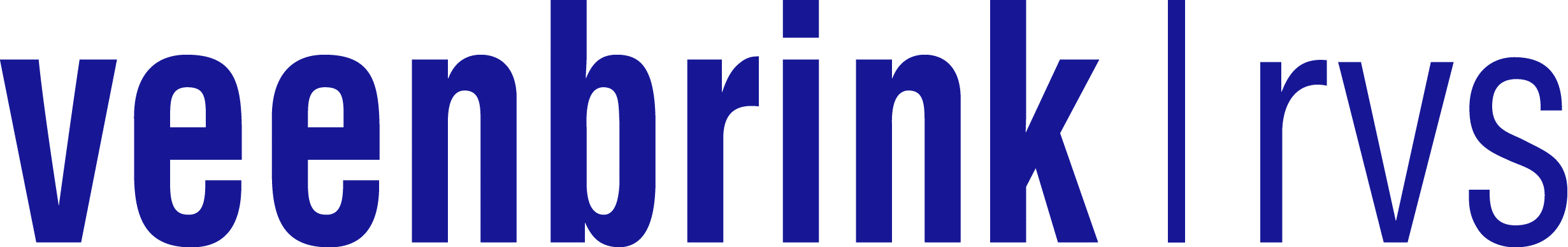 WHAT WE DO
Design & Construction
Testing & Validation
DESIGN ENGINEERING
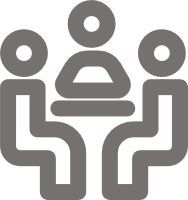 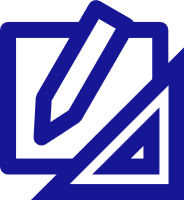 VERIFICATION & 
VALIDATION
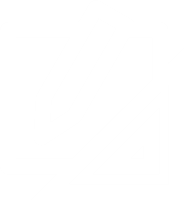 P&ID
URS
PQ
HAZOP
PFD
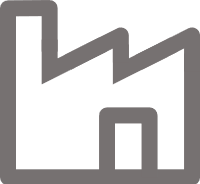 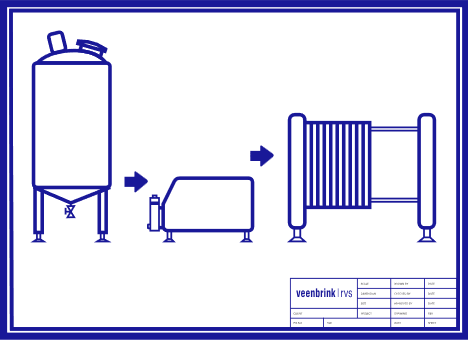 Process Flow Diagram (PFD)
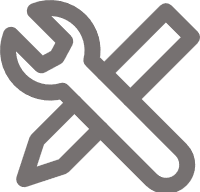 RTM
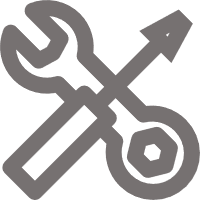 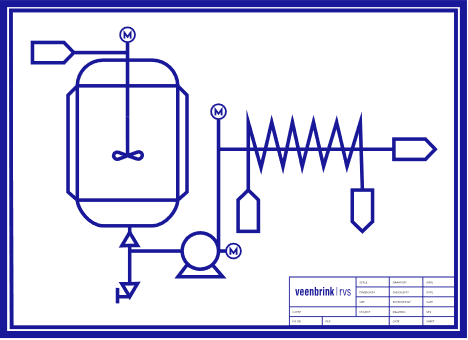 Piping & Instrumentation Diagram (P&ID)
FDS
OQ
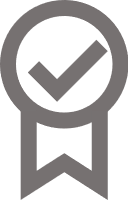 Qualification
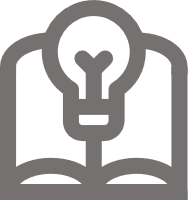 Mechanical
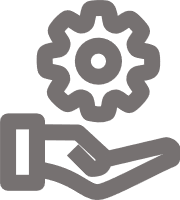 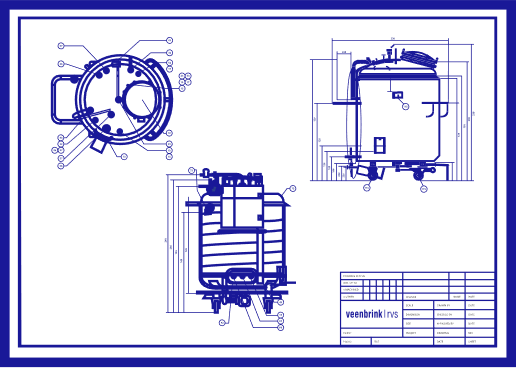 HDS
TDS
IQ
SDS
Electrical
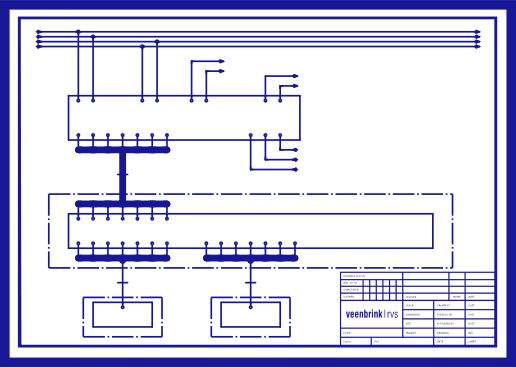 Design
FAT   SAT
DQ
Automation
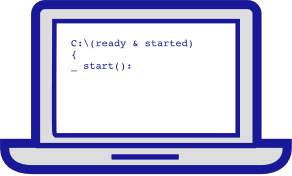 Commissioning
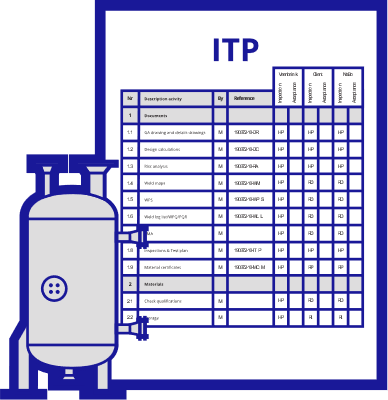 Mechanical
Electrical
Automation
Inspection & Test Plan (ITP)
Production
ITP
6
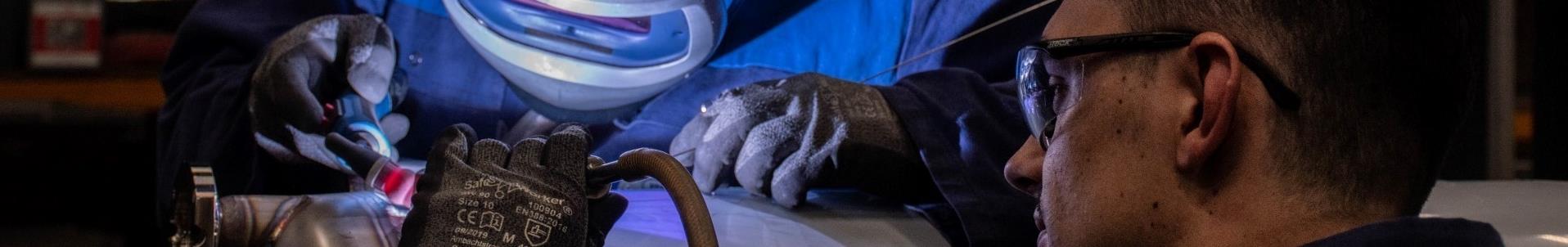 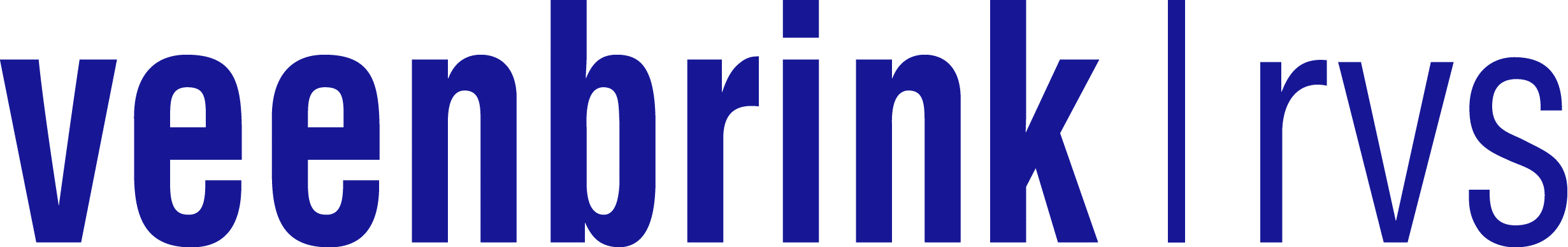 WHAT WE DO
Production begins with approved drawings and an inspection and test plan (ITP)
PRODUCTION
Deforming
	Cutting, Rolling, Shearing, Boring, Tapping
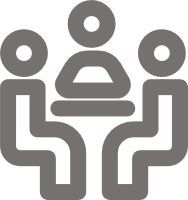 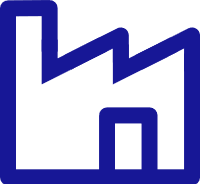 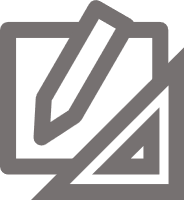 Exotic alloys
	Hastelloy, (super) Duplex, Nickel
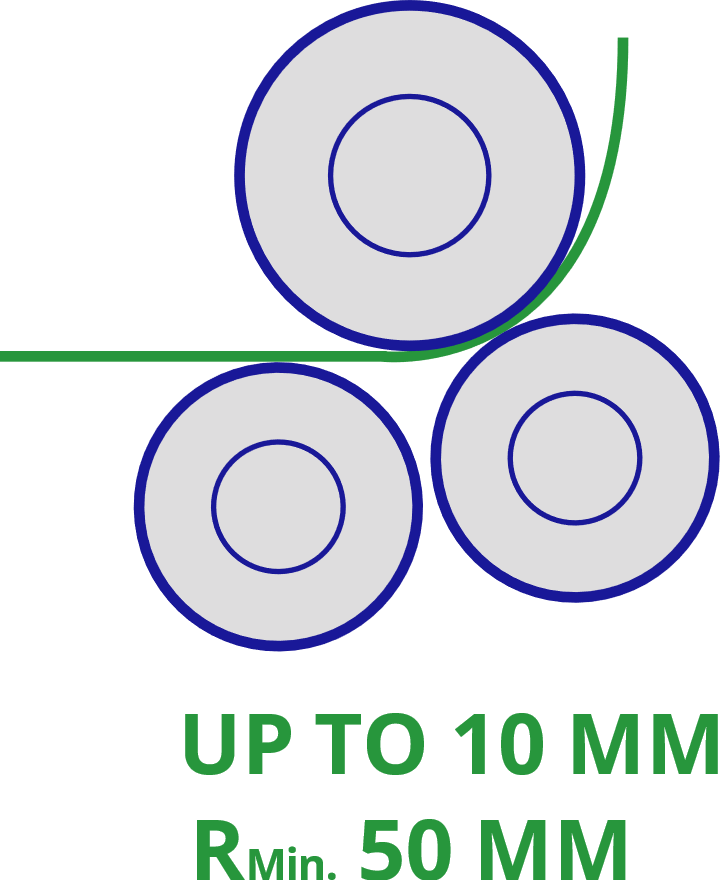 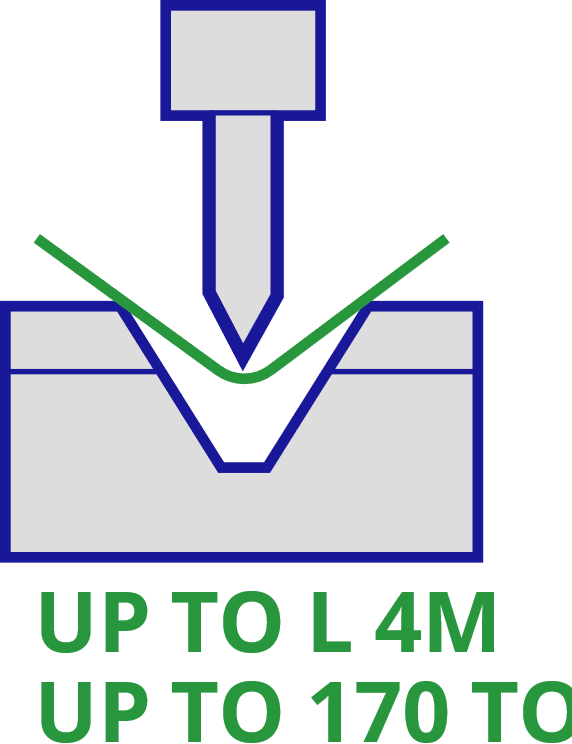 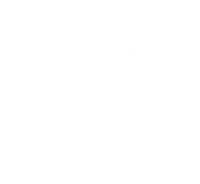 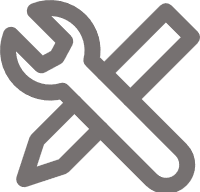 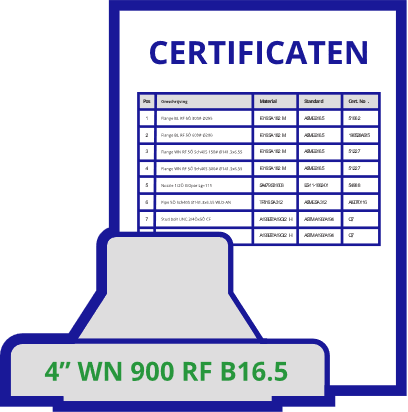 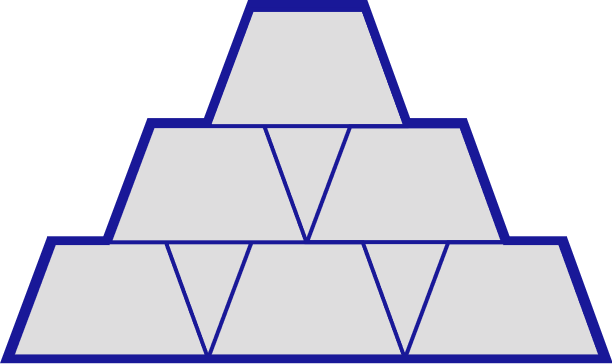 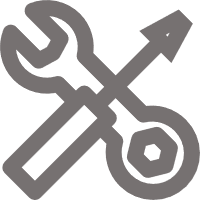 DUPLEX
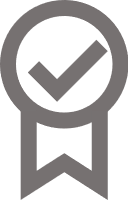 SUPERDUPLEX
304(L)
HASTELLOY C276
316(L)
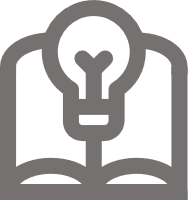 HASTELLOY C22
UP TO 10 MM
UP TO L 4M
NICKEL 200
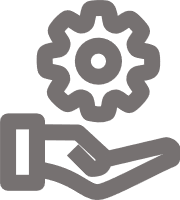 RMin. 50 MM
UP TO 170 TONNES
INCOLOY 800
Welding
	TIG, MIG, Plasma, Orbital
Finish
	Grinding, Sanding, Polishing, Brushing, Blasting
Testing
	ITP, NDT, Acceptance, Qualification
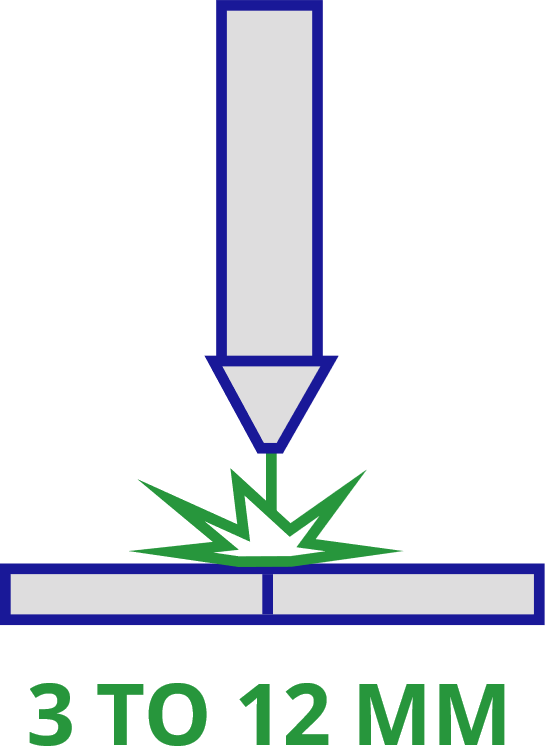 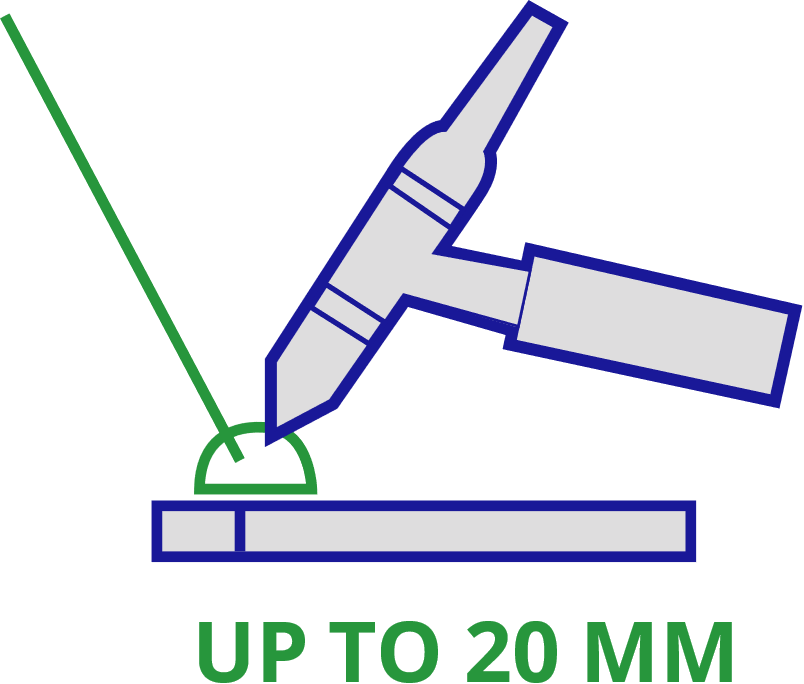 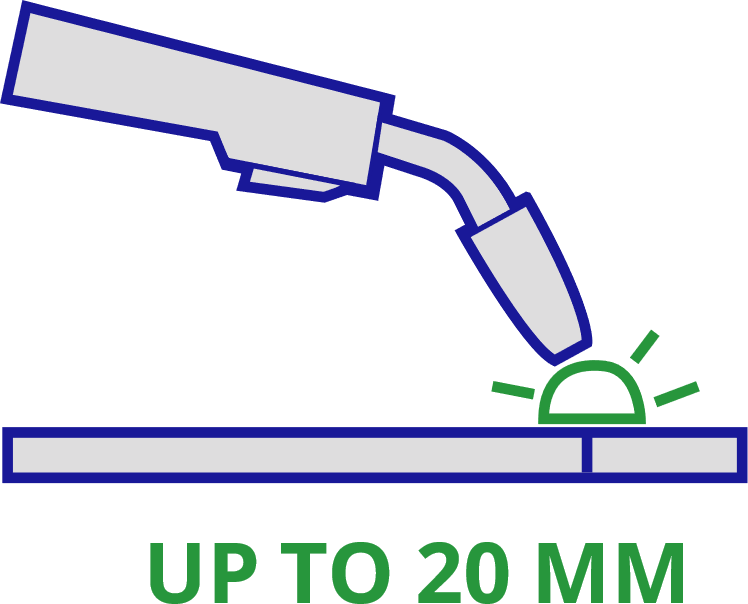 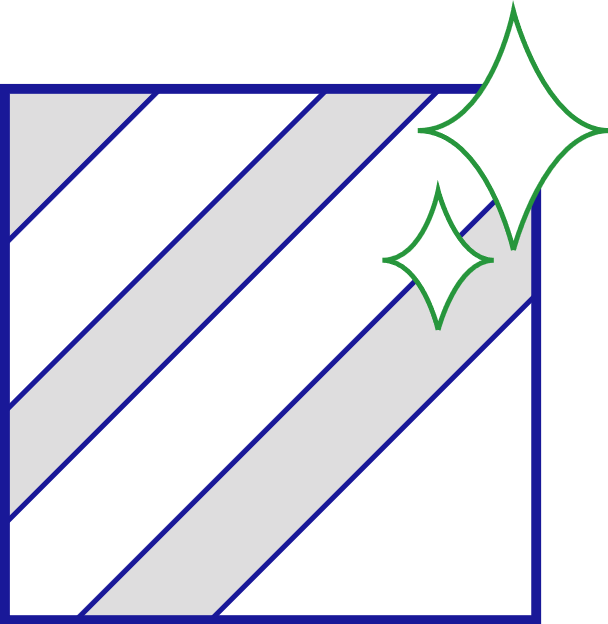 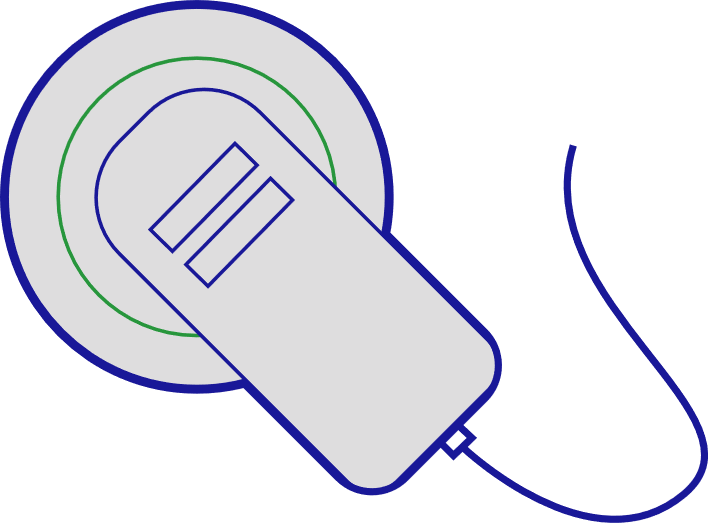 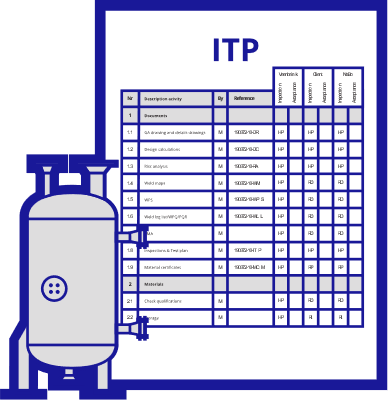 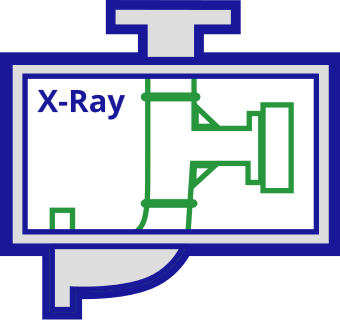 3 TO 12 MM
UP TO 20 MM
UP TO 20 MM
UP TO 0.1 µm
7
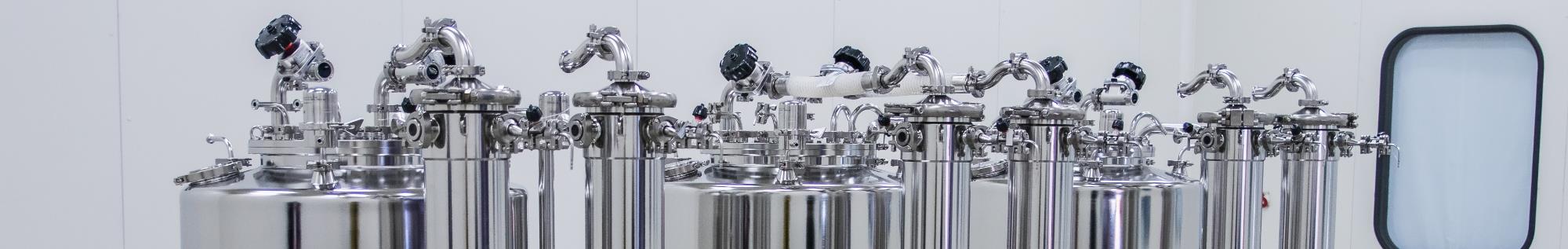 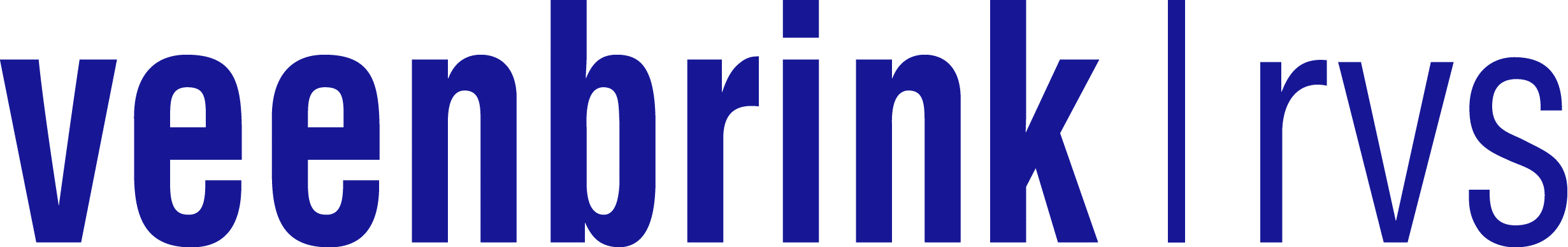 WHAT WE DO
MODIFICATION AND REPAIR
INSTALLATION & (DIS)ASSEMBLY
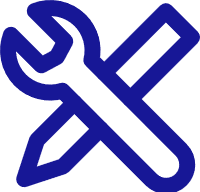 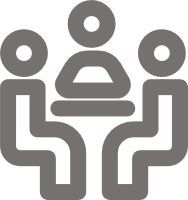 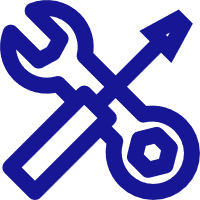 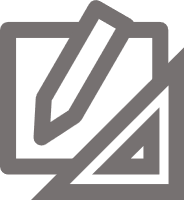 We modify and repair your equipment with minimal lead time to the highest degree of finish, in line with all applicable standards and guidelines.
Our experienced team is ready to install and (dis-)assemble your equipment: in our state-of-the-art FAT room or at your premises.
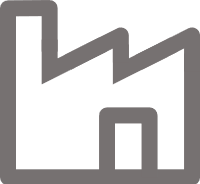 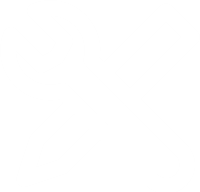 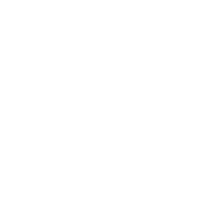 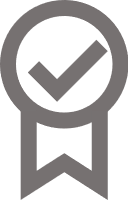 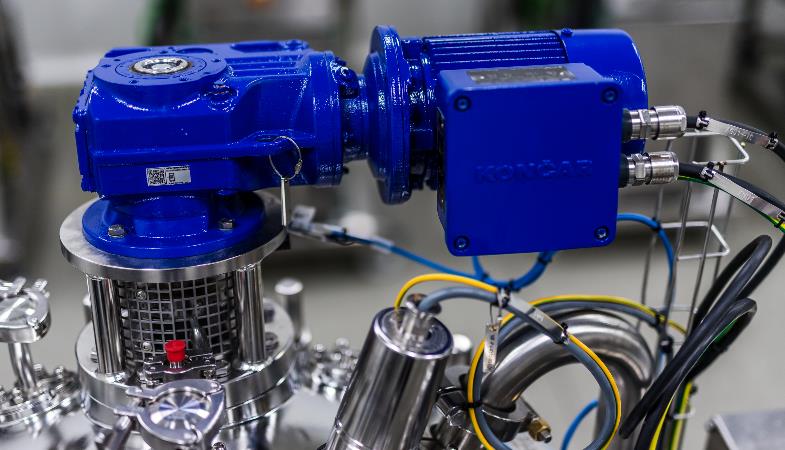 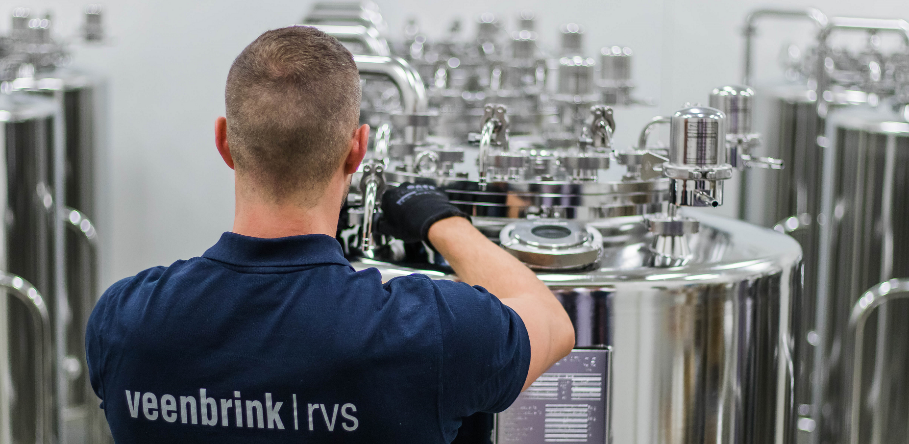 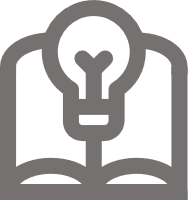 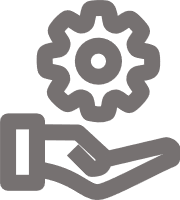 8
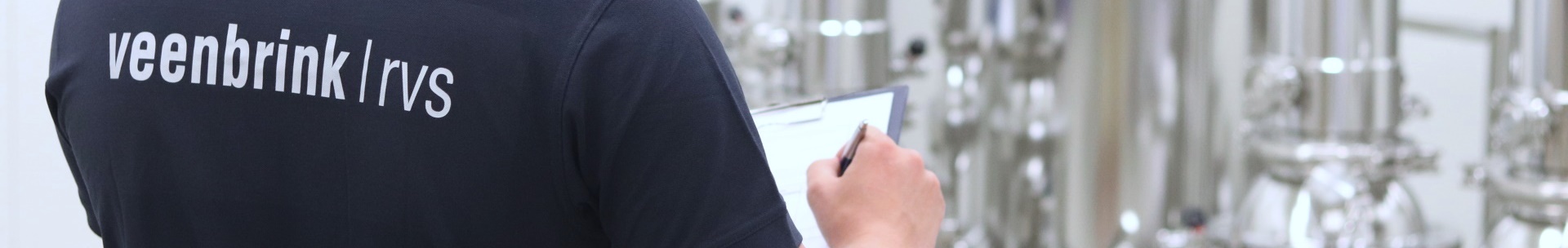 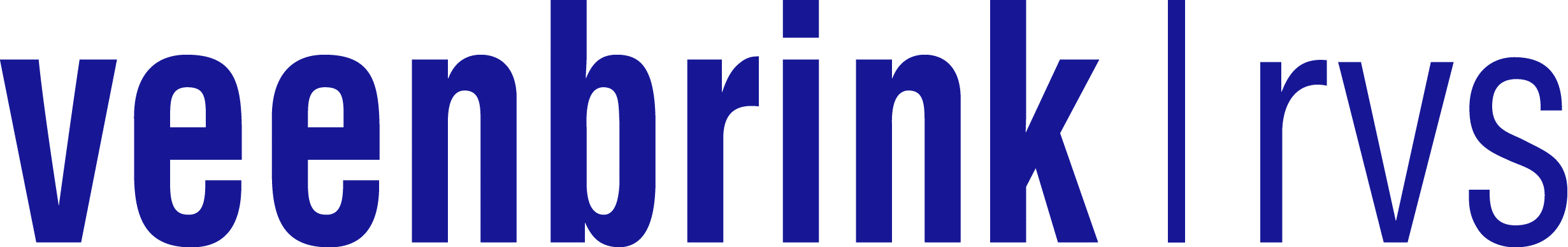 WHAT WE DO
Design & Construction
Testing & Validation
VALIDATING
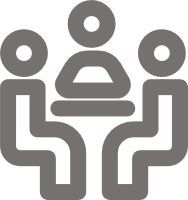 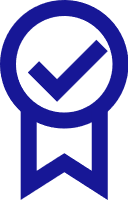 VERIFICATION & 
VALIDATION
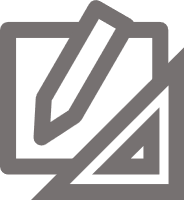 P&ID
URS
PQ
HAZOP
PFD
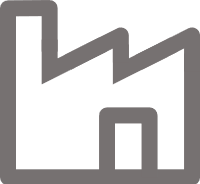 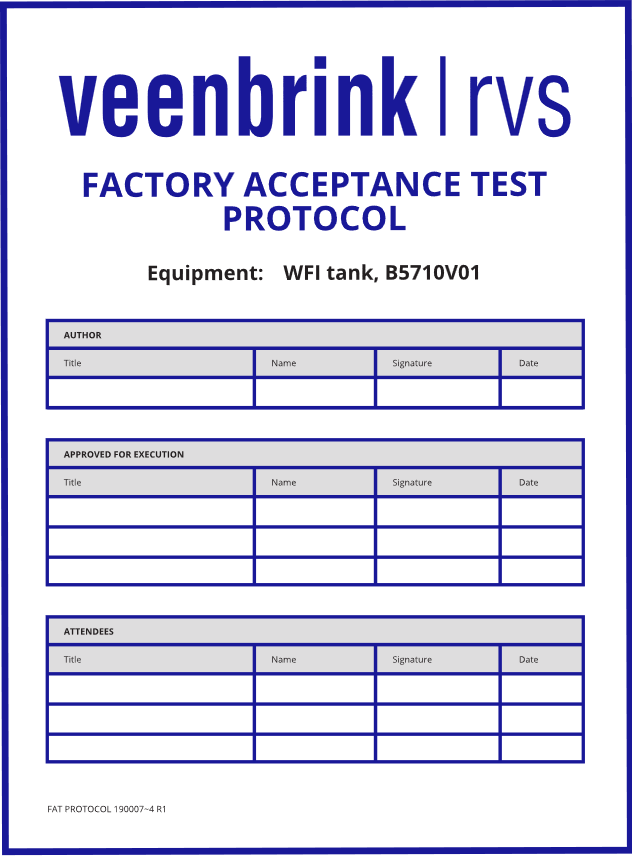 Factory Acceptance Test (FAT)
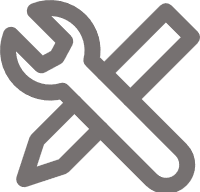 RTM
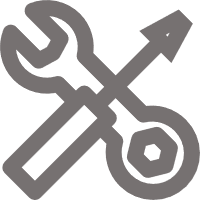 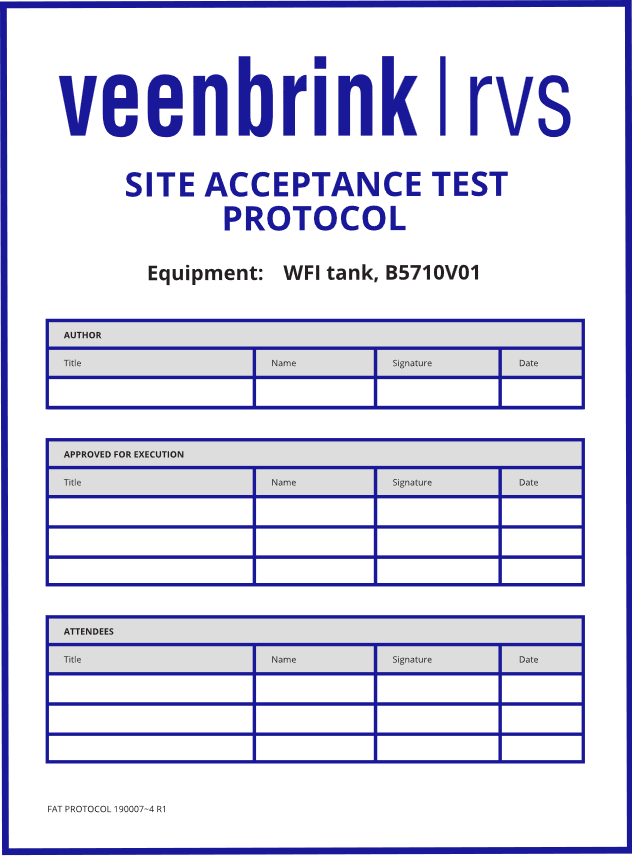 FDS
OQ
Site Acceptance Test (SAT)
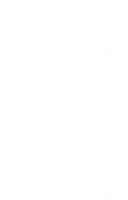 Qualification
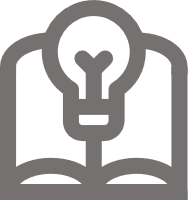 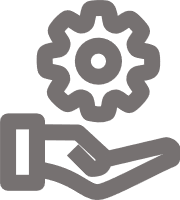 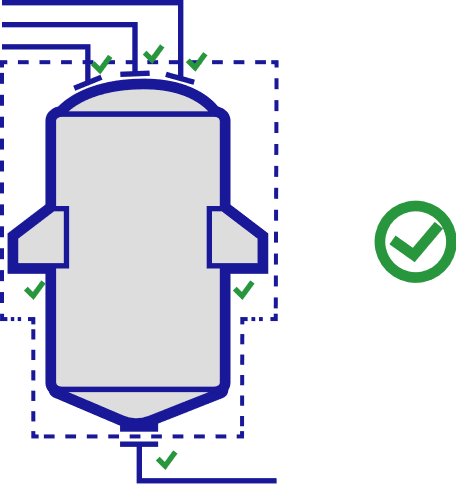 Installation Qualification (IQ)
HDS
TDS
IQ
SDS
Operational Qualification (OQ)
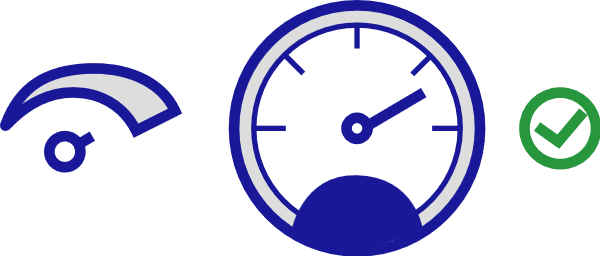 Design
FAT
SAT
DQ
Commissioning
Performance Qualification (PQ)
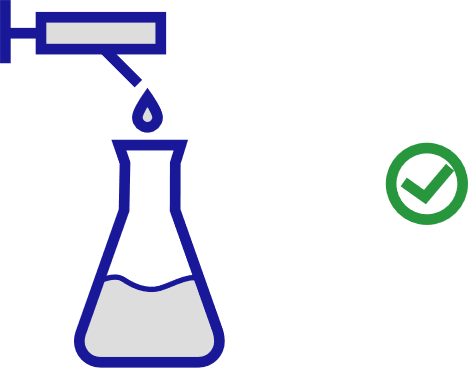 Mechanical
Electrical
Automation
Production
ITP
9
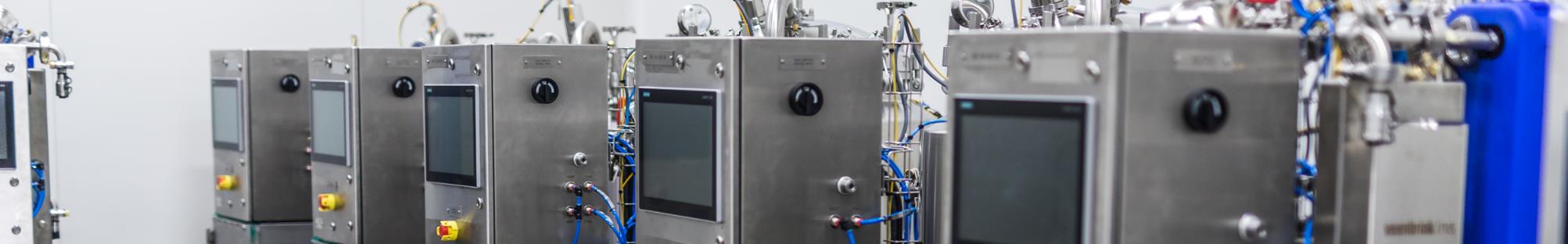 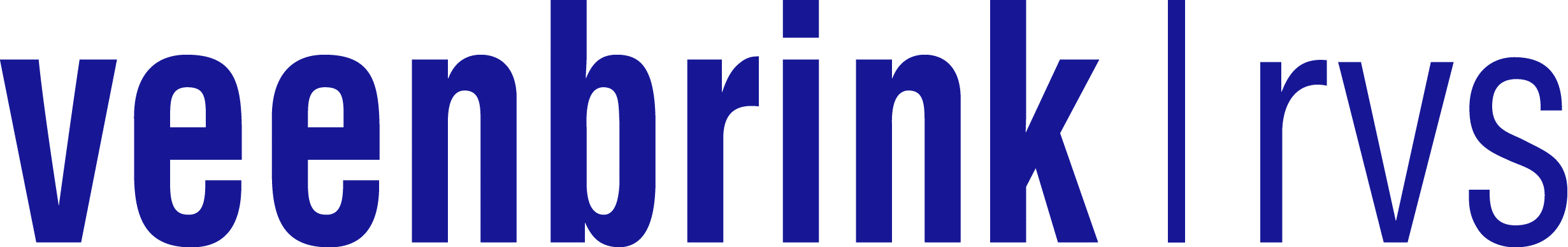 WHAT WE DO
TRAINING
SERVICE AND MAINTENANCE
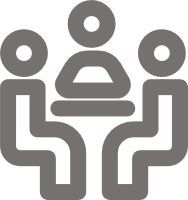 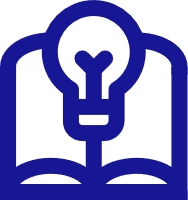 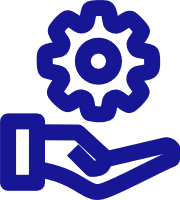 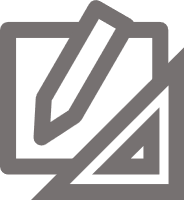 In addition to regular installation and maintenance manuals, our training courses provide in-depth directions on how to use and maintain your process equipment.
We offer periodic maintenance services for your process equipment, through which our experienced team avoids or solves problems with your equipment and maximises its reliability and lifespan.
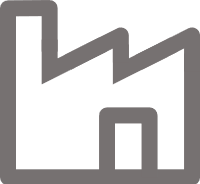 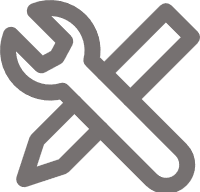 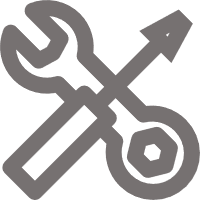 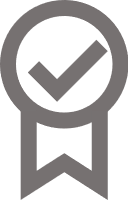 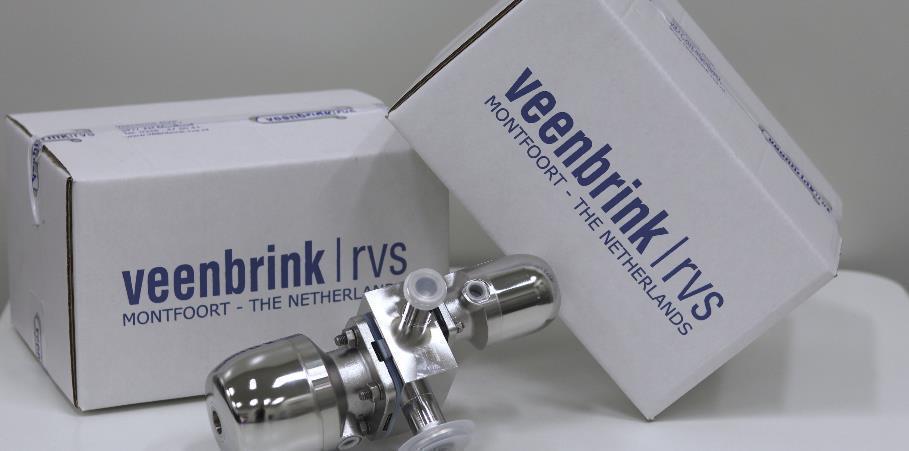 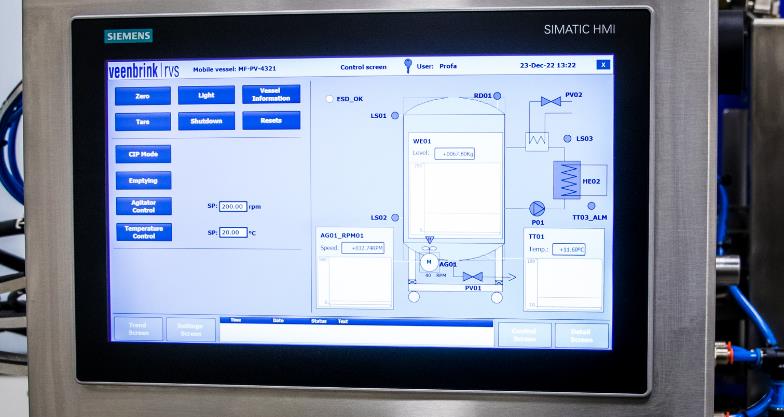 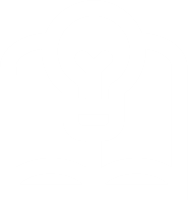 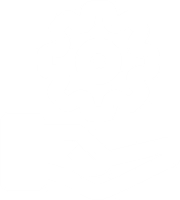 10
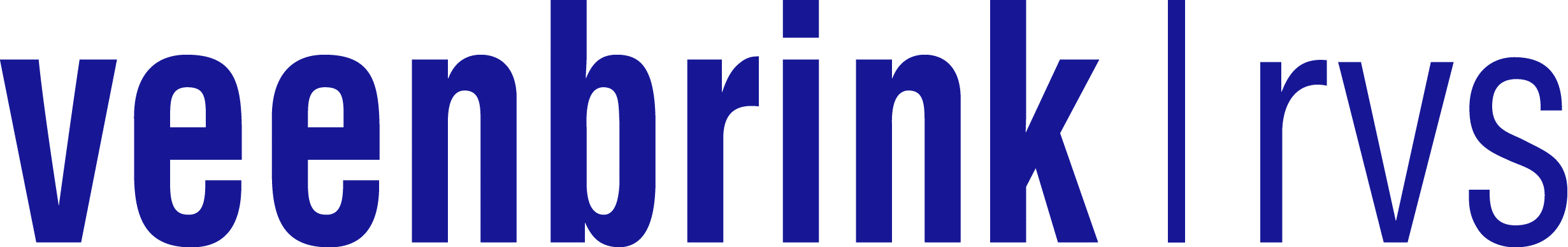 PRODUCT RANGE
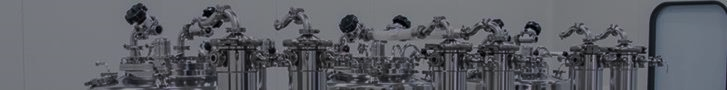 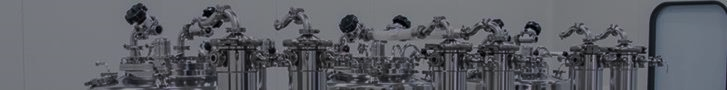 PROCESS AND PREPARATION EQUIPMENT
PROCESS AND PREPARATION EQUIPMENT
Veenbrink RVS is a specialist tank and machine builder within the process industry. We supply a wide range of process equipment designed to produce and store a diverse range of media.
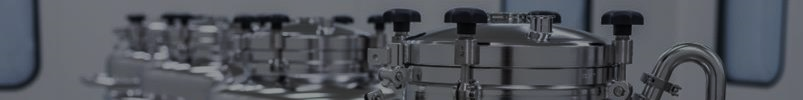 STORAGE AND BUFFER EQUIPMENT
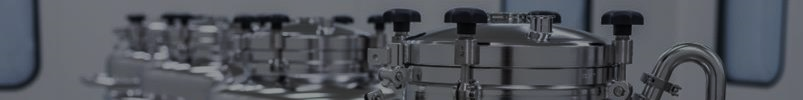 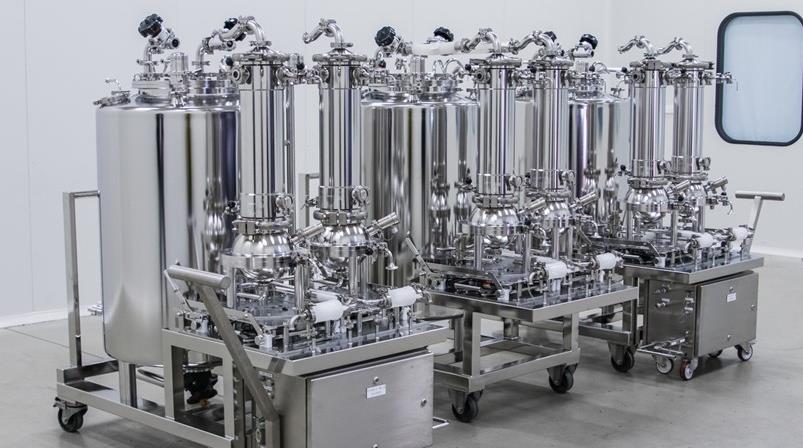 SKID CONSTRUCTION
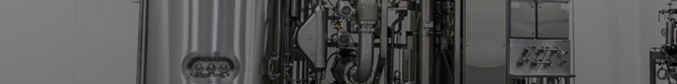 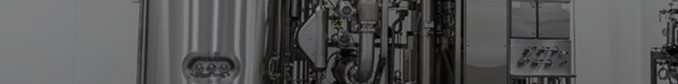 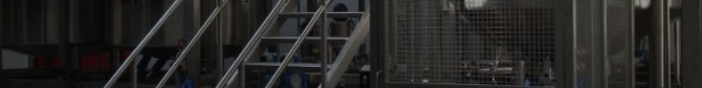 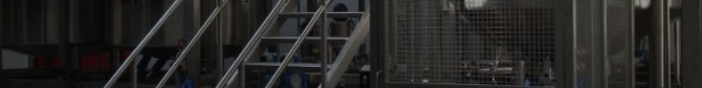 PLATFORMS
TRANSPORT AND TOOLS
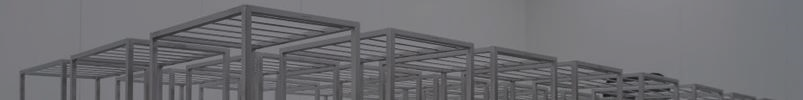 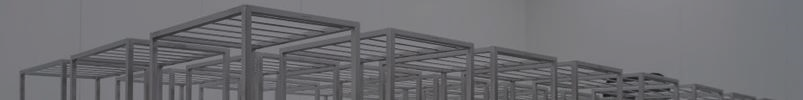 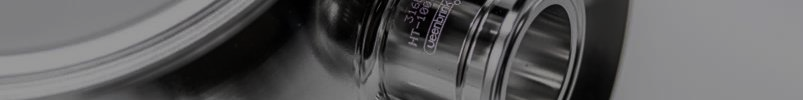 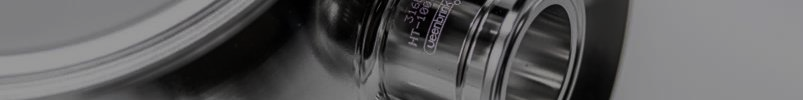 PROCESS COMPONENTS
11
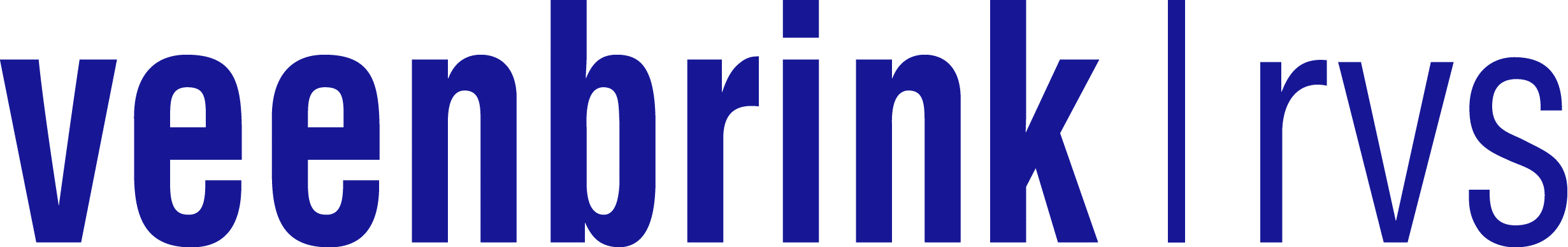 PRODUCT RANGE
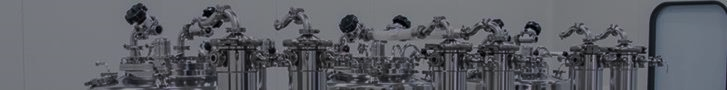 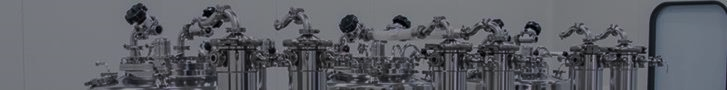 STORAGE AND BUFFER EQUIPMENT
PROCESS AND PREPARATION EQUIPMENT
Veenbrink RVS designs and manufactures storage and buffer tanks, both single-walled and insulated and equipped with all necessary process connections in terms of safety, cleaning, homogenisation, sampling or access and inspection.
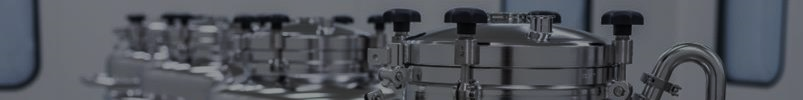 STORAGE AND BUFFER EQUIPMENT
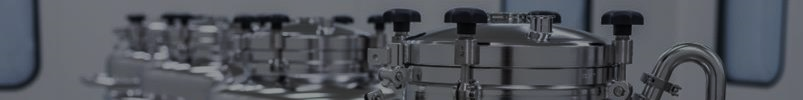 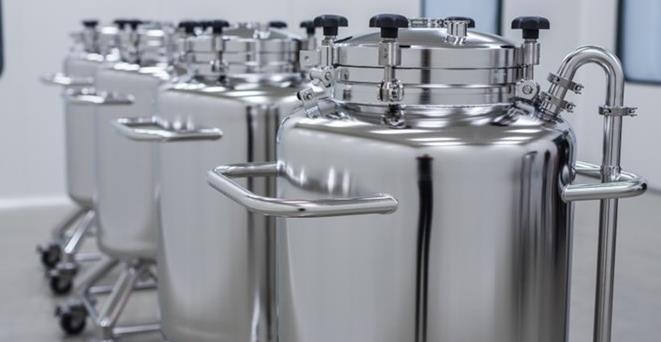 SKID CONSTRUCTION
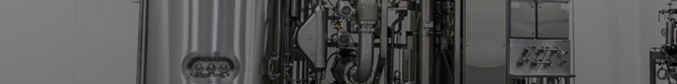 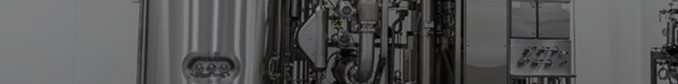 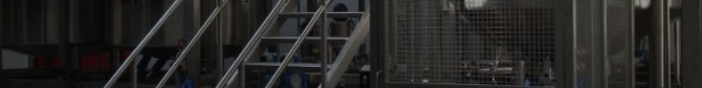 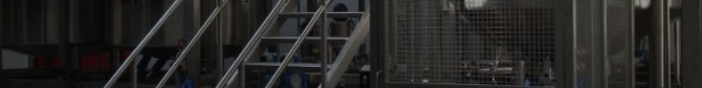 PLATFORMS
TRANSPORT AND TOOLS
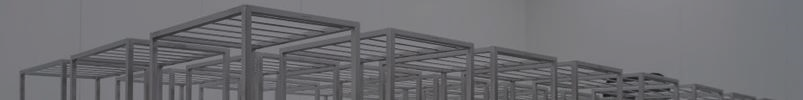 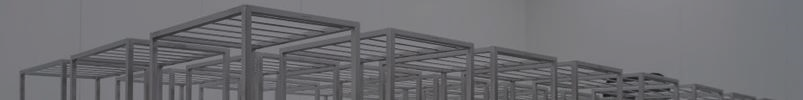 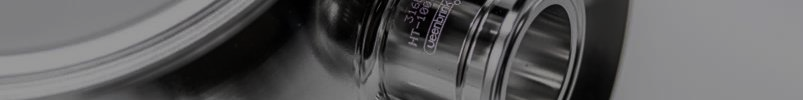 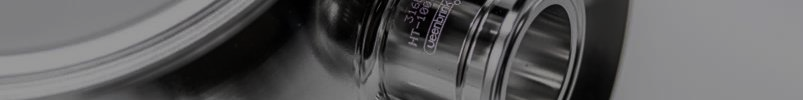 PROCESS COMPONENTS
12
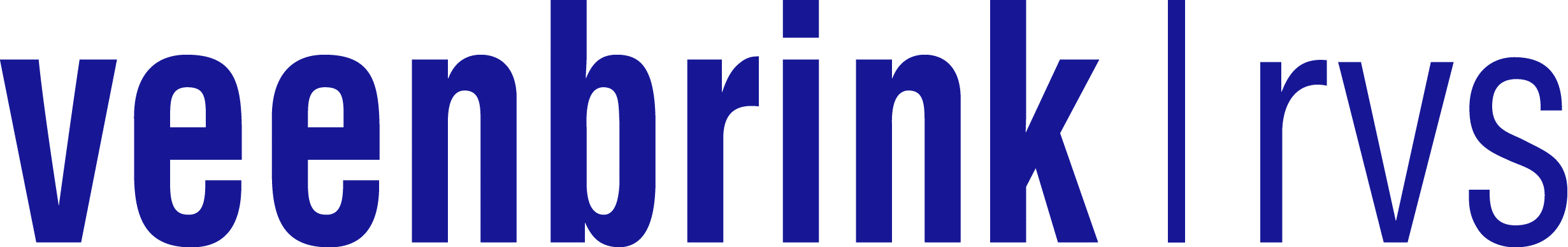 PRODUCT RANGE
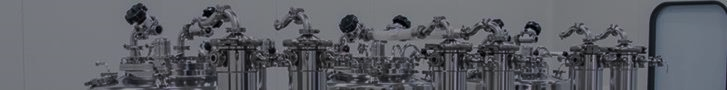 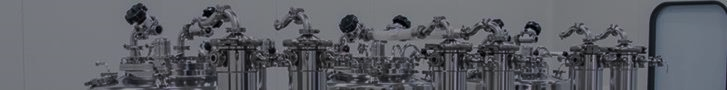 SKID CONSTRUCTION
PROCESS AND PREPARATION EQUIPMENT
In addition to separate process equipment, Veenbrink RVS also designs and produces integrated total solutions in a complete skid, where tanks, valves, pumps, instrumentation, fittings and connecting piping are seamlessly connected and delivered plug-and-play.
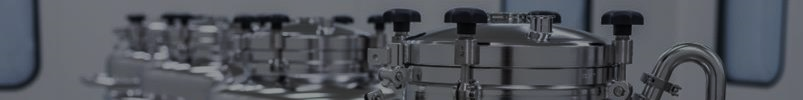 STORAGE AND BUFFER EQUIPMENT
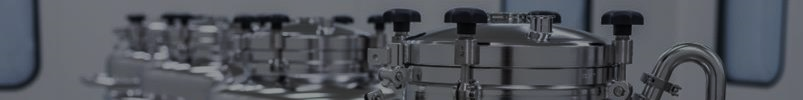 SKID CONSTRUCTION
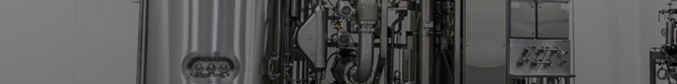 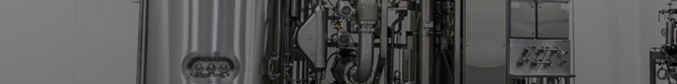 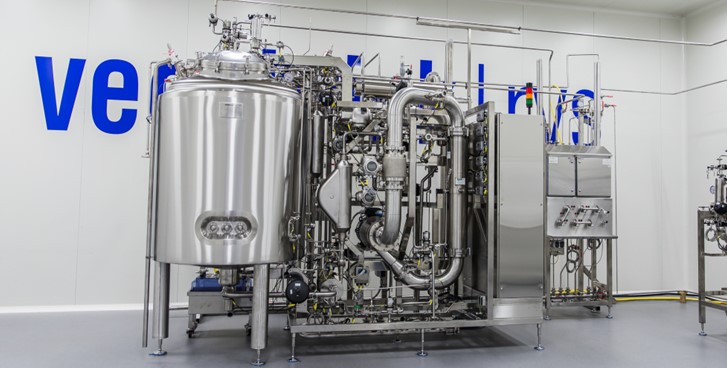 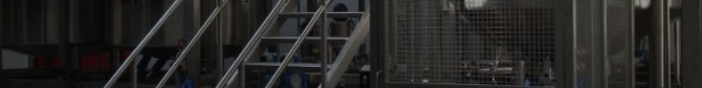 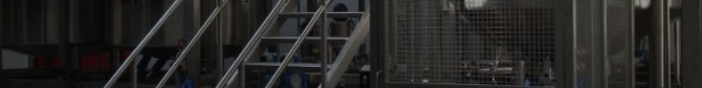 PLATFORMS
TRANSPORT AND TOOLS
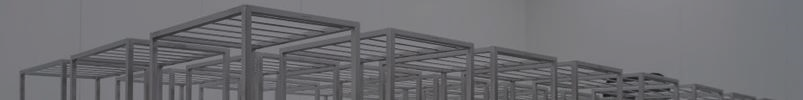 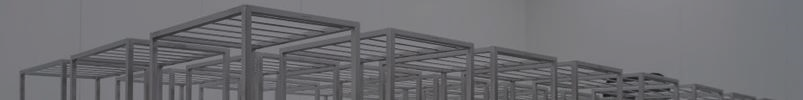 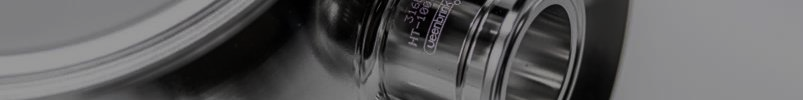 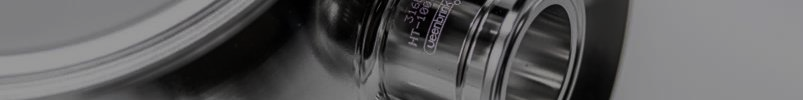 PROCESS COMPONENTS
13
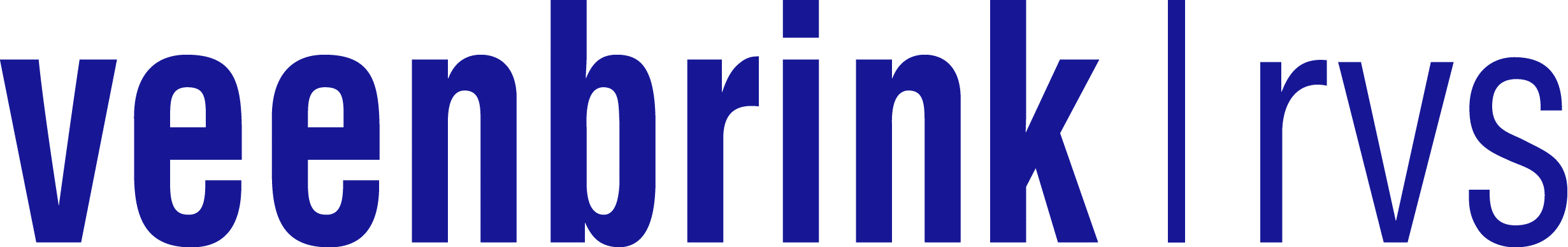 PRODUCT RANGE
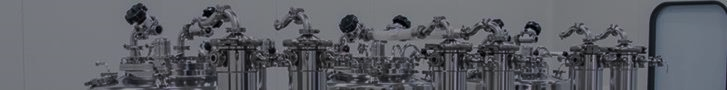 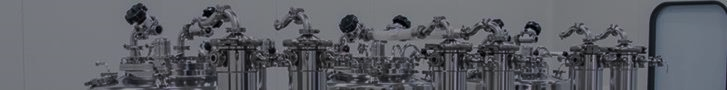 PLATFORMS
PROCESS AND PREPARATION EQUIPMENT
Veenbrink RVS supplies customised platforms for safe and efficient access to various installations and spaces. Our platforms are designed and built to the highest standards of stability and safety, with attention to ergonomics and ease of use.
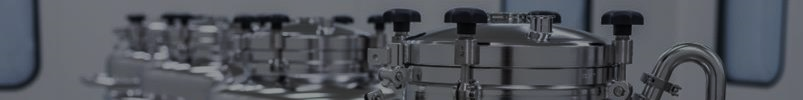 STORAGE AND BUFFER EQUIPMENT
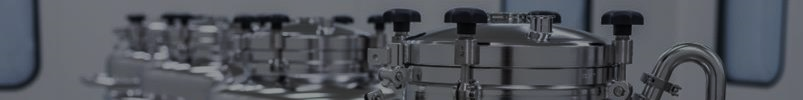 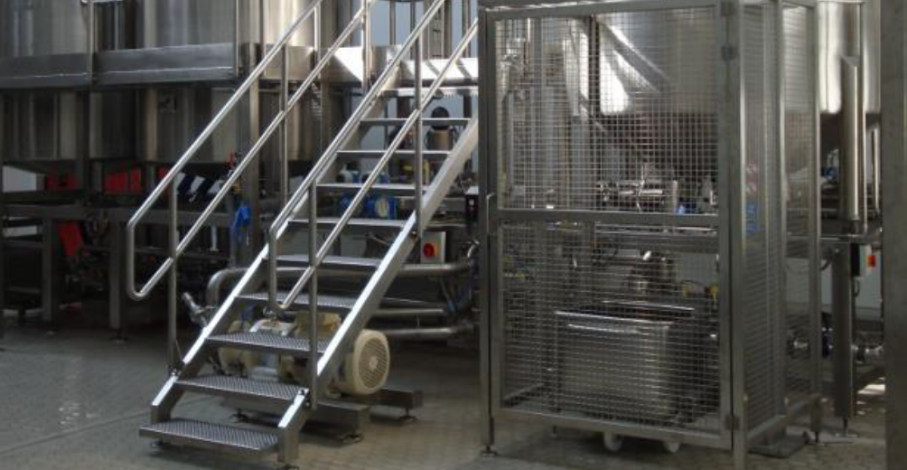 SKID CONSTRUCTION
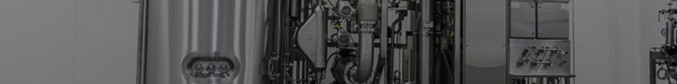 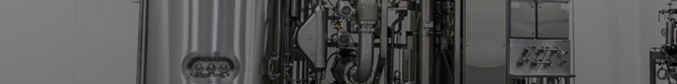 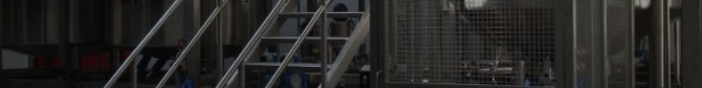 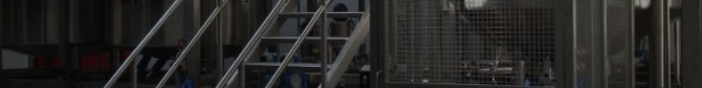 PLATFORMS
TRANSPORT AND TOOLS
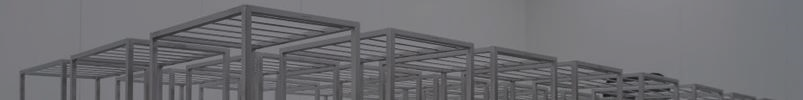 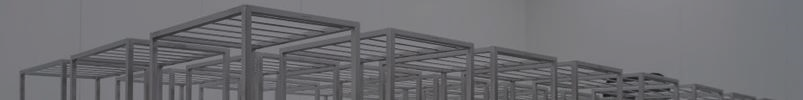 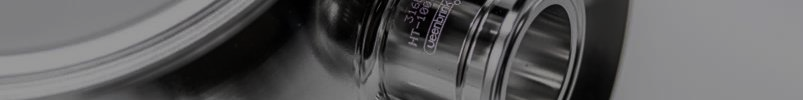 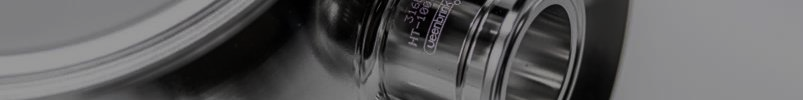 PROCESS COMPONENTS
14
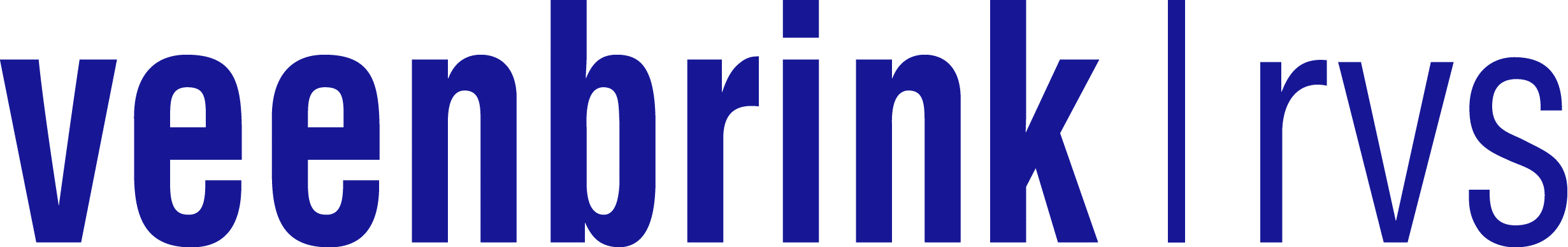 PRODUCT RANGE
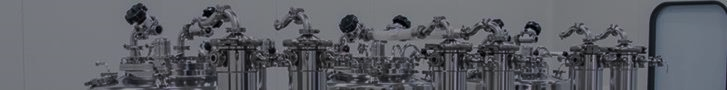 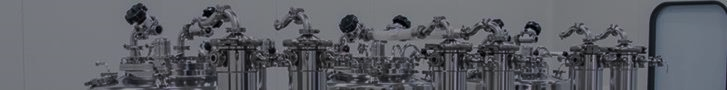 TRANSPORT AND TOOLS
PROCESS AND PREPARATION EQUIPMENT
Our platforms are designed and built to the highest standards of stability and safety, with attention to ergonomics and ease of use.
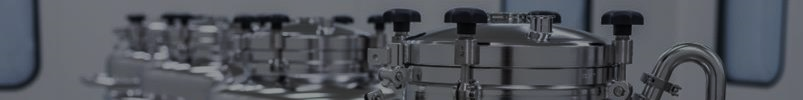 STORAGE AND BUFFER EQUIPMENT
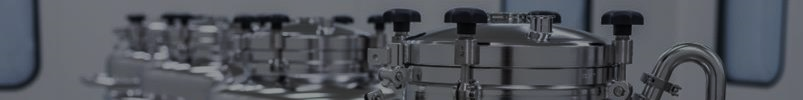 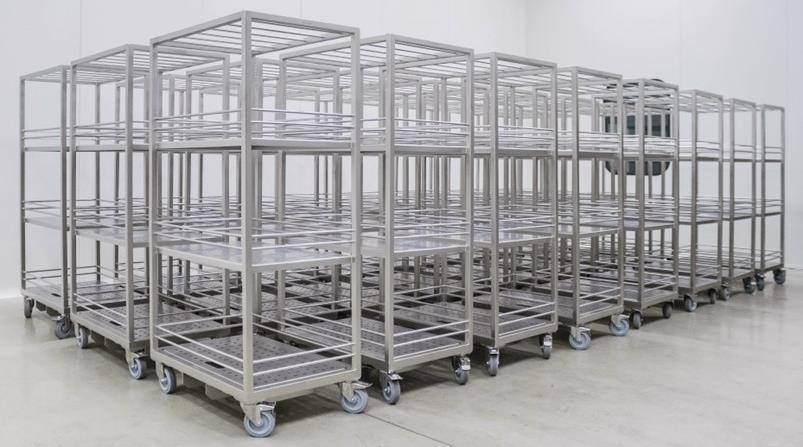 SKID CONSTRUCTION
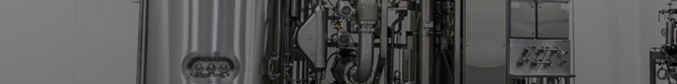 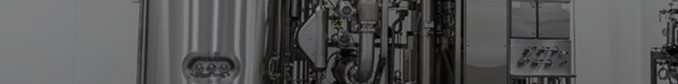 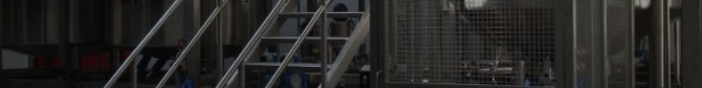 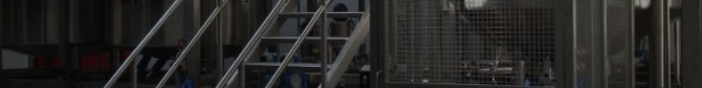 PLATFORMS
TRANSPORT AND TOOLS
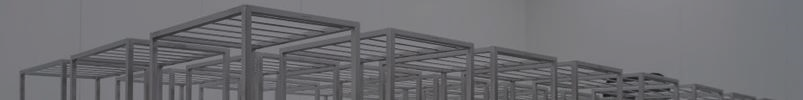 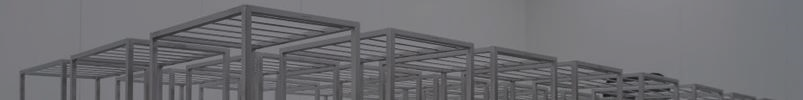 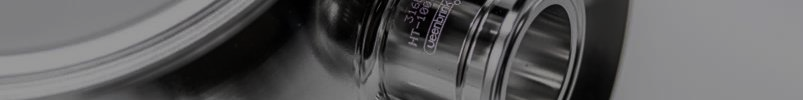 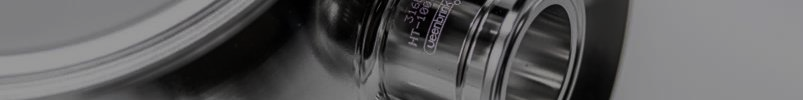 PROCESS COMPONENTS
15
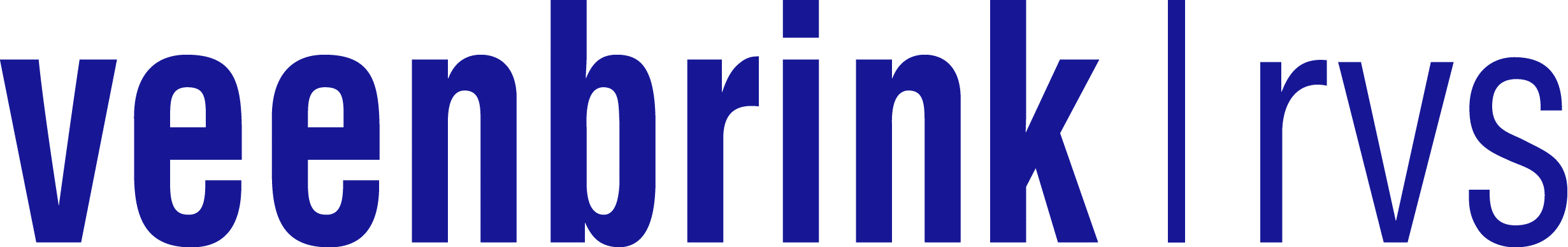 PRODUCT RANGE
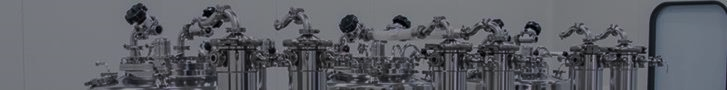 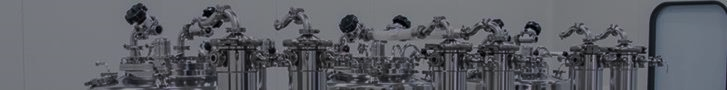 PROCESS COMPONENTS
PROCESS AND PREPARATION EQUIPMENT
Veenbrink RVS offers high-quality customised process components for various applications, such as special reducers, hose tules, couplings, pipe fittings or tools.
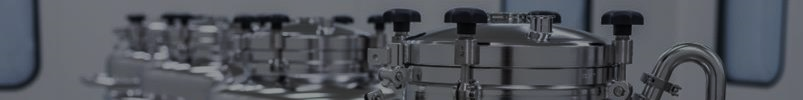 STORAGE AND BUFFER EQUIPMENT
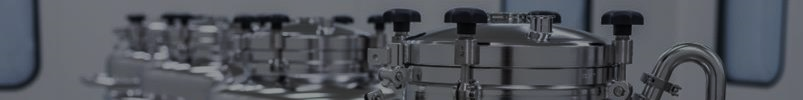 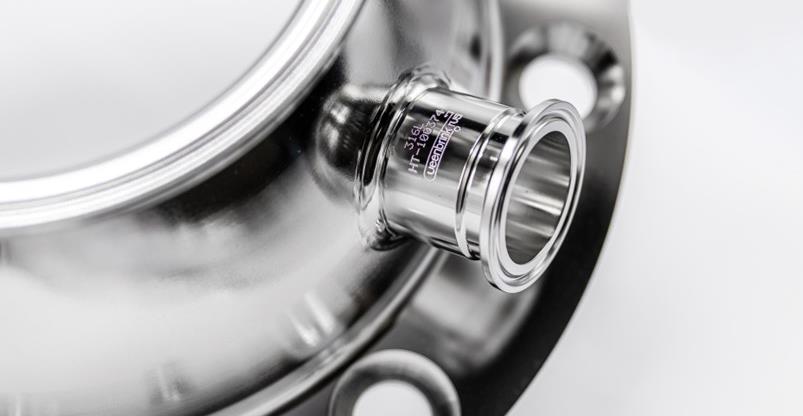 SKID CONSTRUCTION
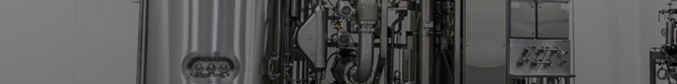 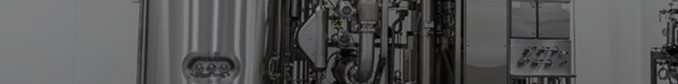 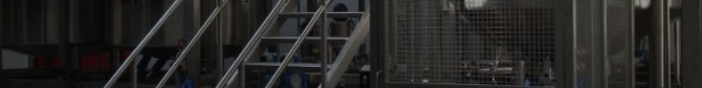 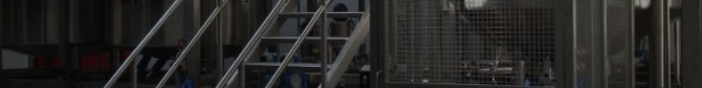 PLATFORMS
TRANSPORT AND TOOLS
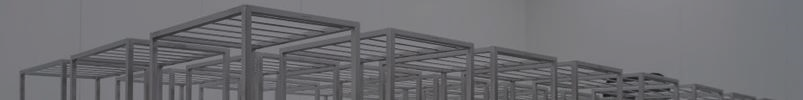 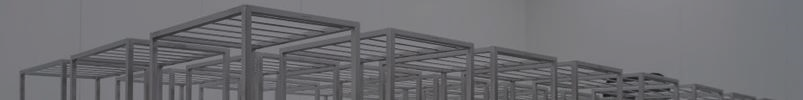 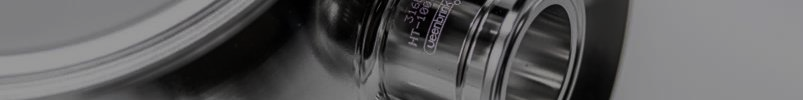 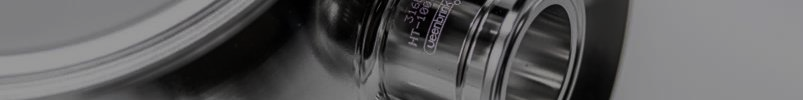 PROCESS COMPONENTS
16
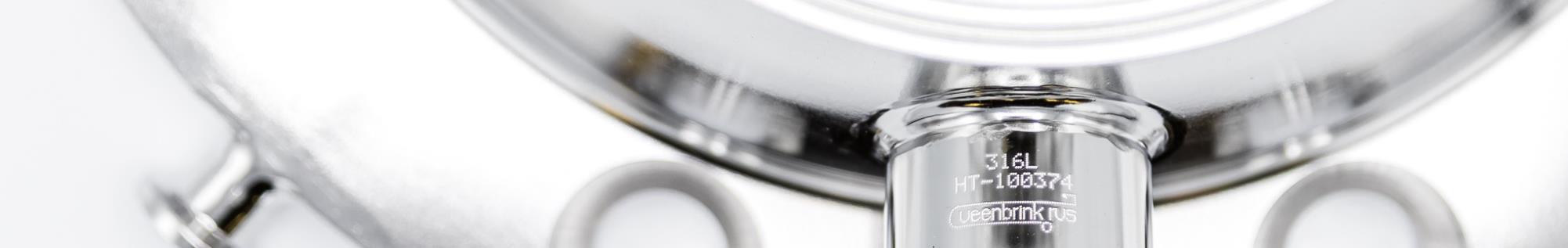 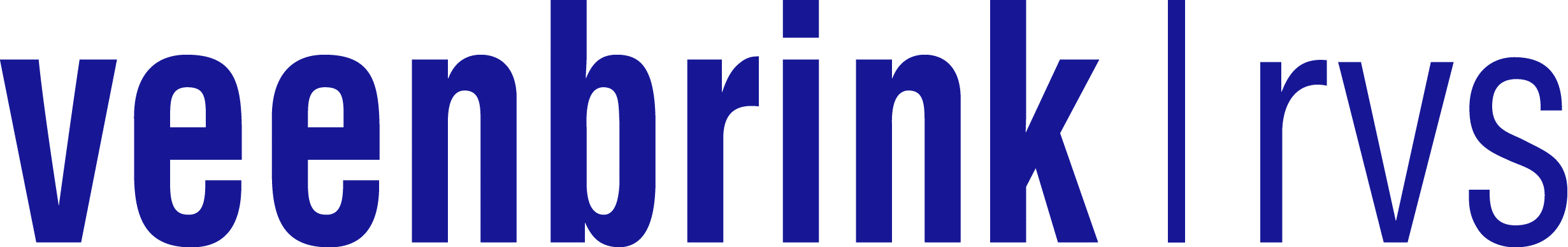 RANGE OF SERVICES
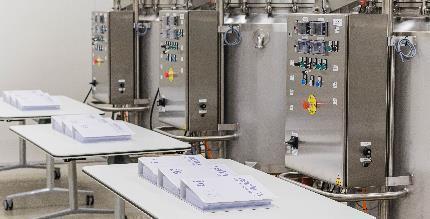 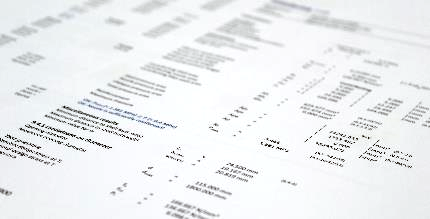 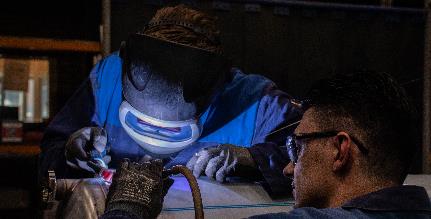 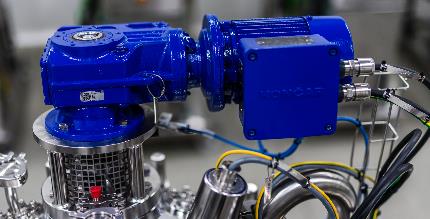 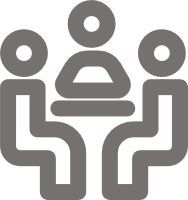 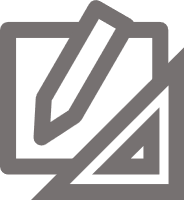 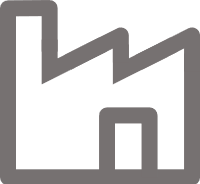 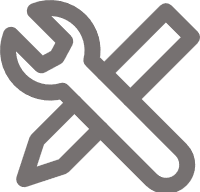 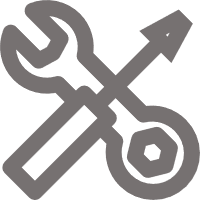 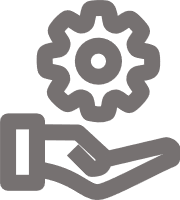 Project management
Design engineering
Production
Modification and repair
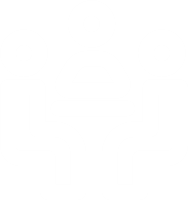 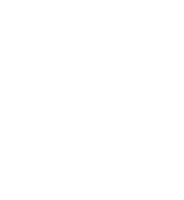 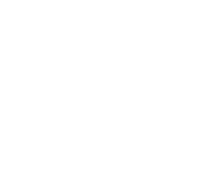 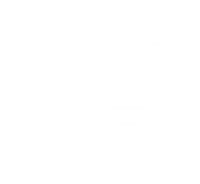 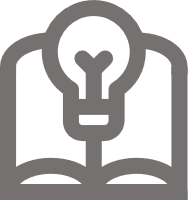 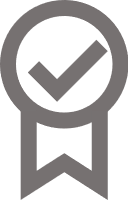 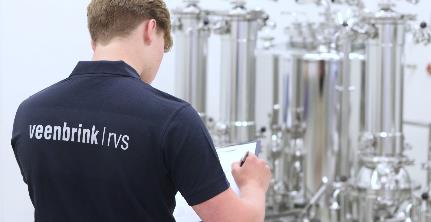 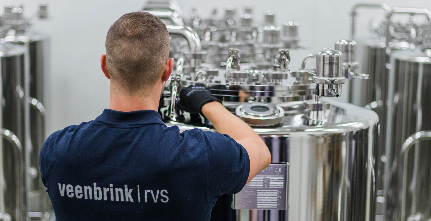 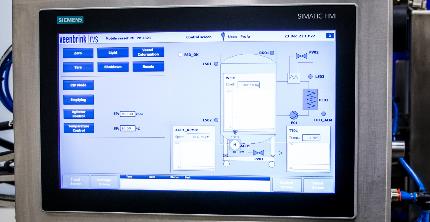 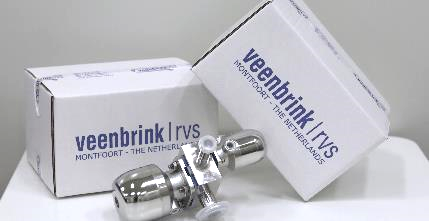 Installation and (dis)assembly
Validating
Training
Service and maintenance
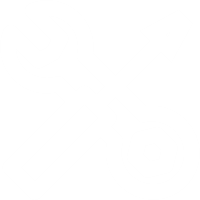 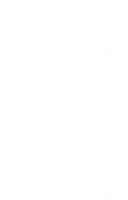 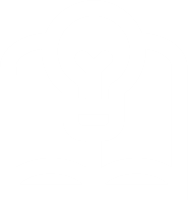 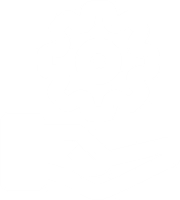 17
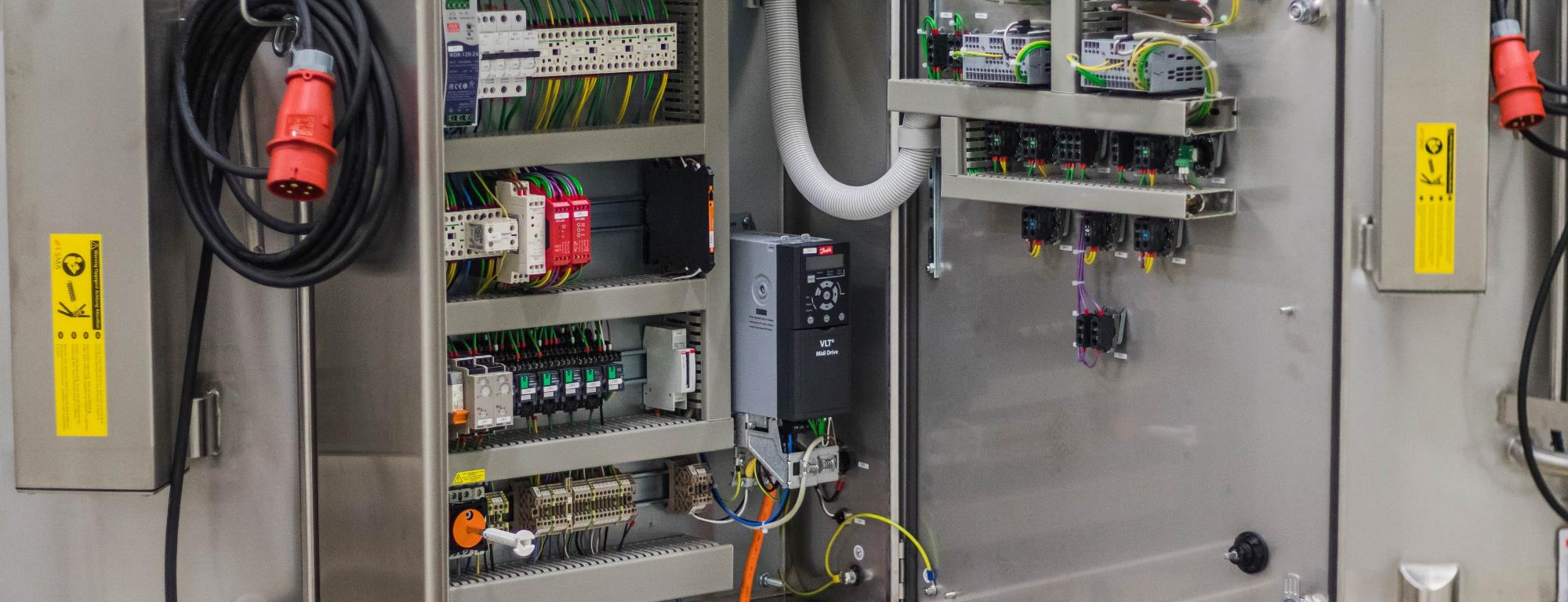 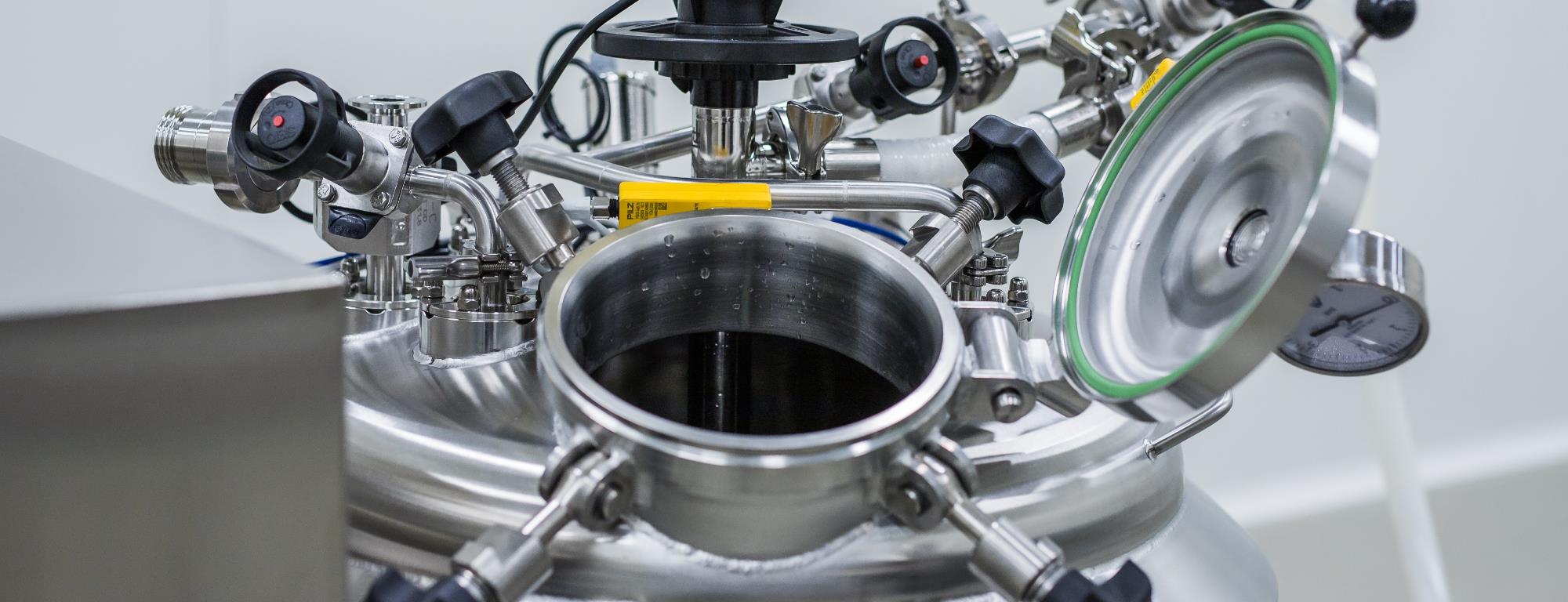 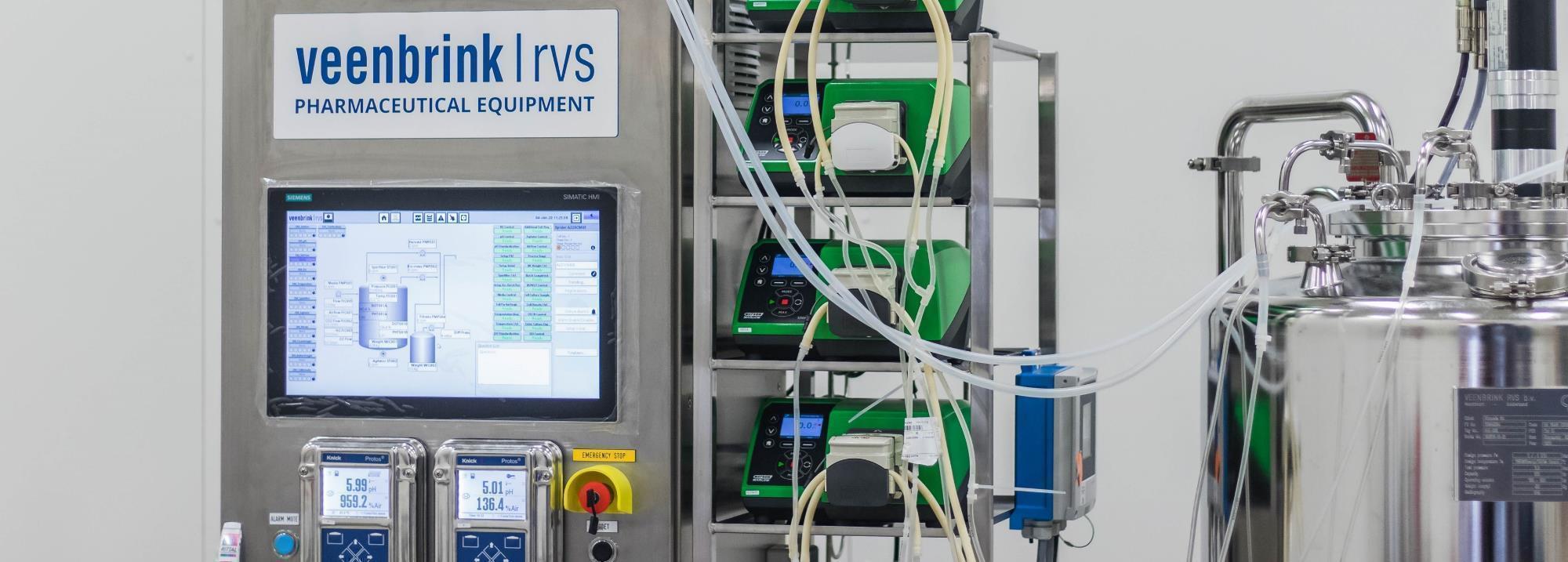 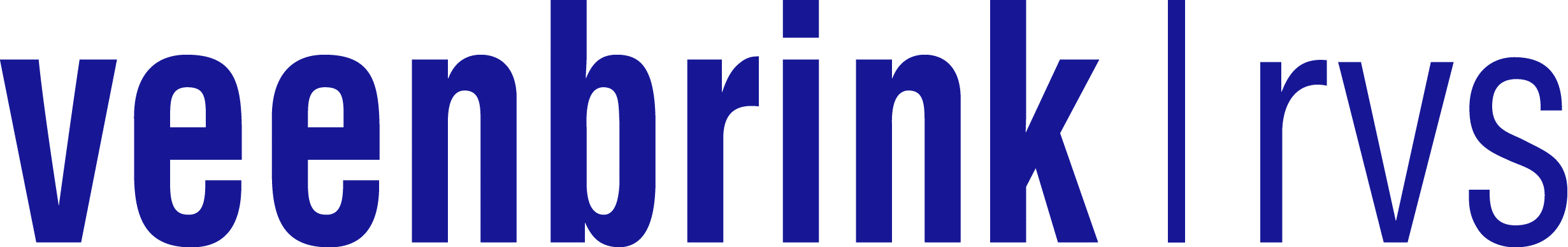 MECHANICAL, ELECTRICAL & INSTRUMENTATION AND AUTOMATION
Electrical & Instrumentation
Mechanical
Automation
Veenbrink RVS does not stop at mechanics. We supply complete systems equipped with electrical components and the corresponding controls. With electronics and instrumentation, we can turn a relatively simple tank into a sophisticated machine. We supply machines for use in both safe and ATEX classified areas. Processes often require specific instrumentation for level, temperature, pressure and pH recording, among others. Do you have preferred suppliers for instrumentation? Great! Do you want us to select the best components? No problem!
We provide tailor-made mechanical solutions for complex issues, in the highest degree of finish and suitable for both atmospheric and pressurised applications. Veenbrink RVS supplies both single-walled and insulated tanks and equipped with all necessary process connections in terms of security, cleaning, sampling or access and inspection. In addition, facilities can be installed to stir, mix, heat or cool the medium. The right fittings and standards are applied depending on the specific application. We know better than anyone that every process is unique and therefore requires specific equipment requirements. We therefore design the equipment in close cooperation with you and the operators.
The simplest solution for controlling your process equipment locally, is hardware-based and by means of push buttons on the electrical cabinet. For more options with controlling and monitoring programmes and recipes, you can opt for a PLC or, for larger systems, a SCADA solution, where control of your equipment can take place both locally and remotely. For automation, we work together with our renowned partners.
From A to Z (Turnkey)
Instrumentation
Controls
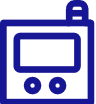 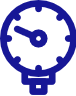 Stirring technology
Heating and/or cooling jacket
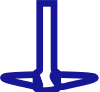 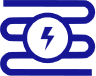 18
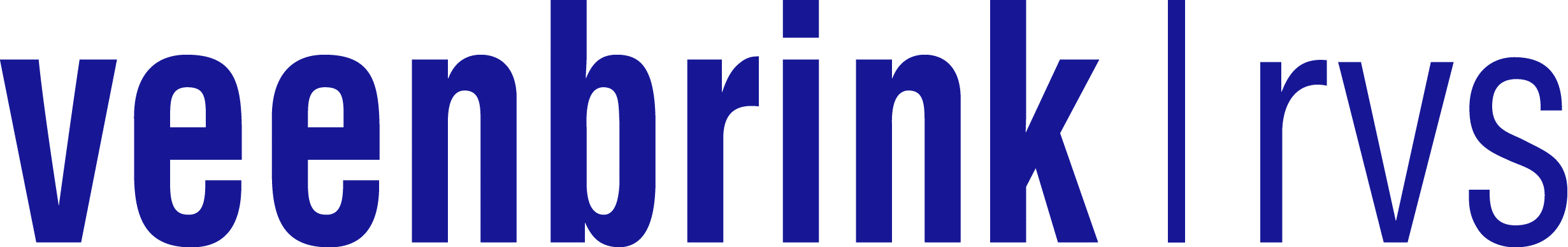 Tailor-made offer
Order intake
Engineering
HOW WE DO IT
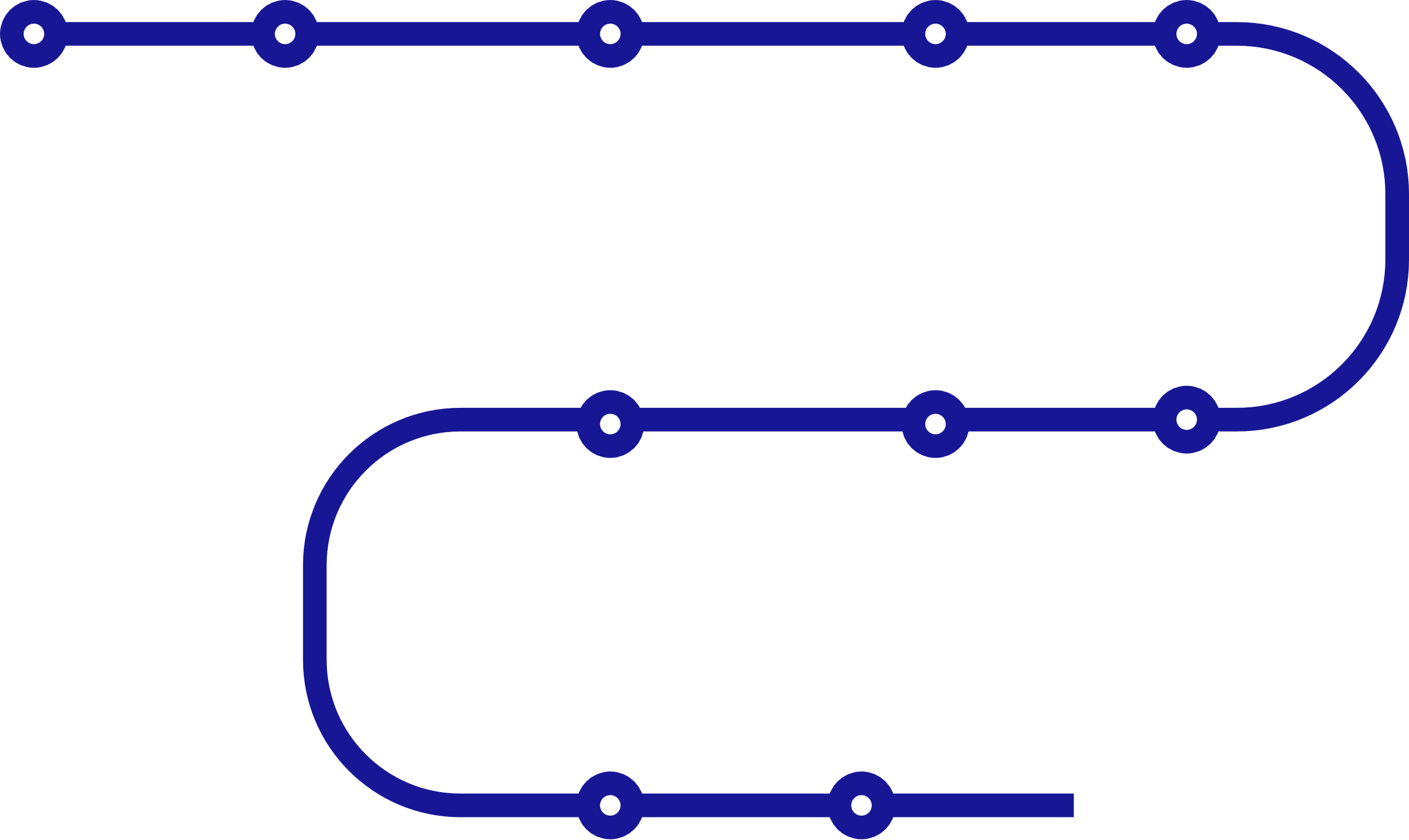 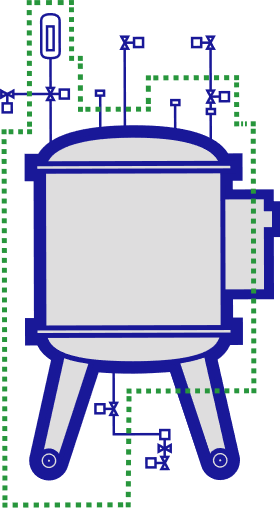 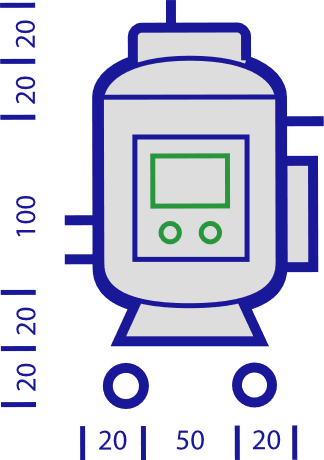 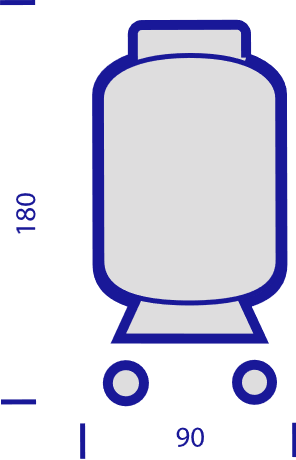 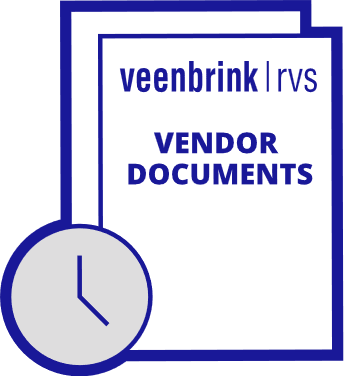 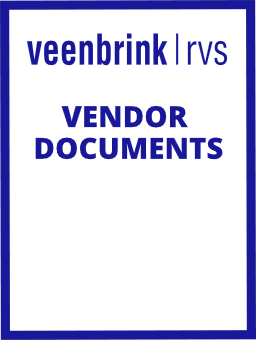 Our mode of operation
Project Management
Veenbrink RVS uses a project-based approach. This is a conscious choice: our project managers are involved throughout the entire project and therefore know all of the project’s ins and outs. This results in flexibility and the ability to quickly change gears when necessary.
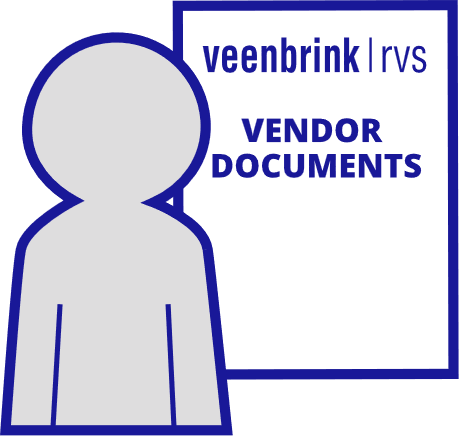 Testing
Production
Procurement
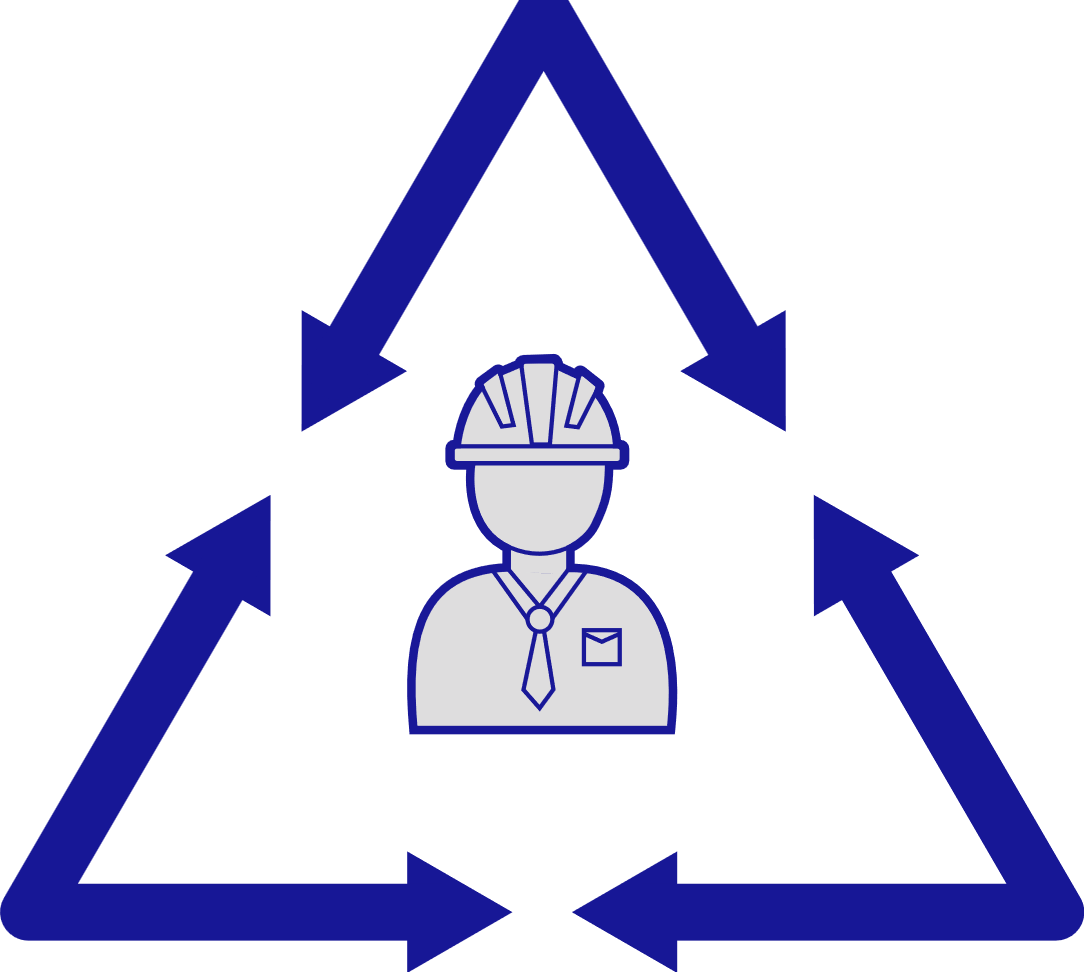 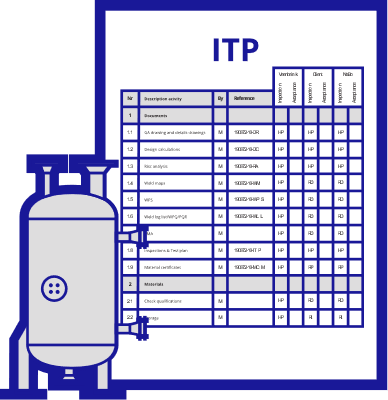 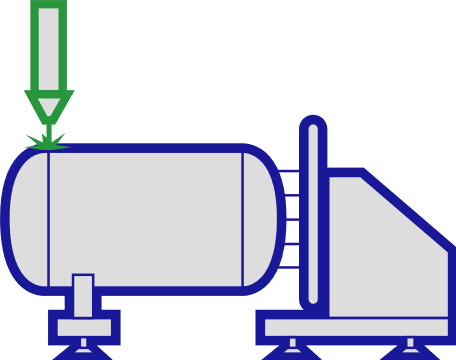 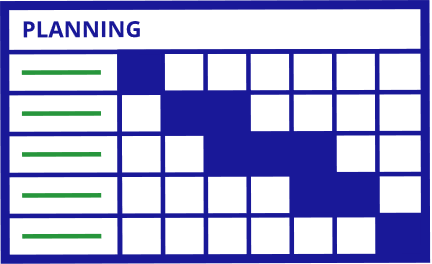 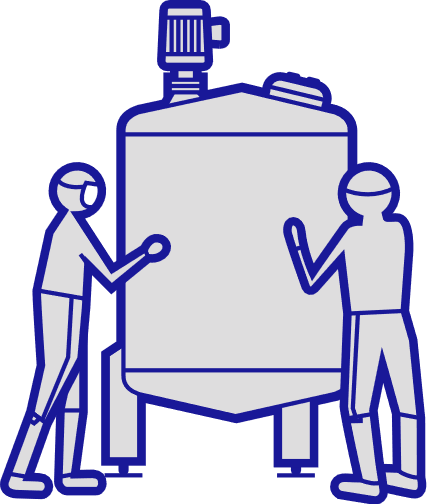 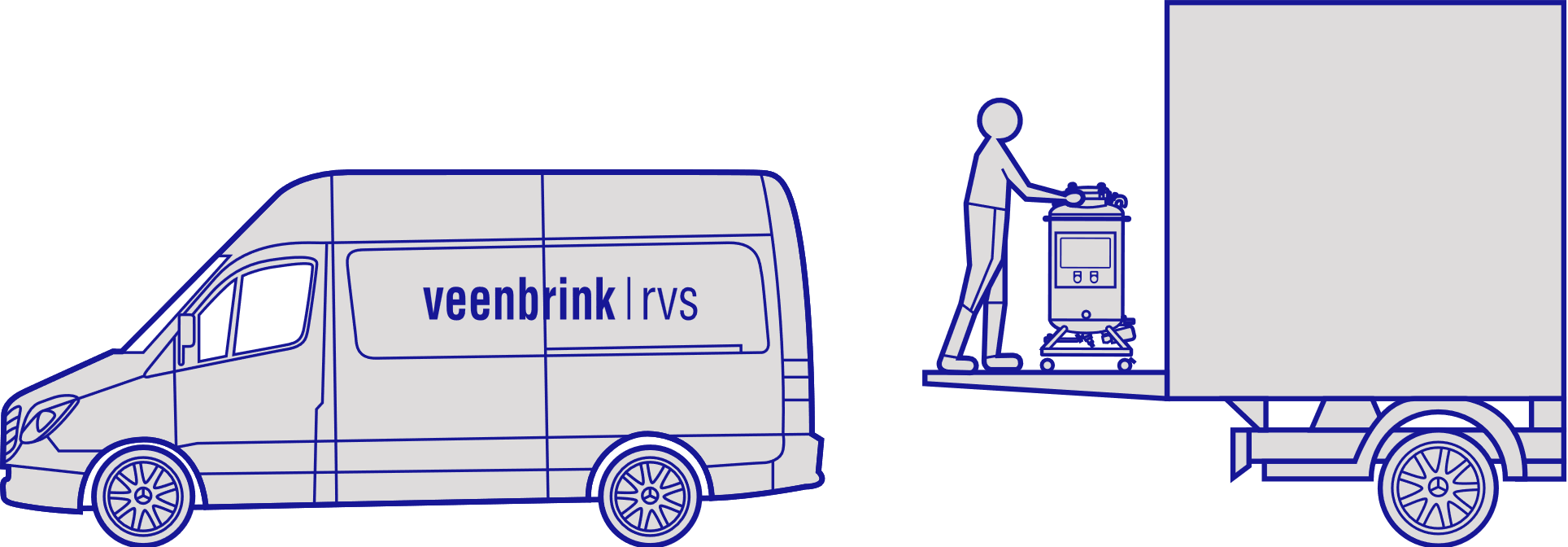 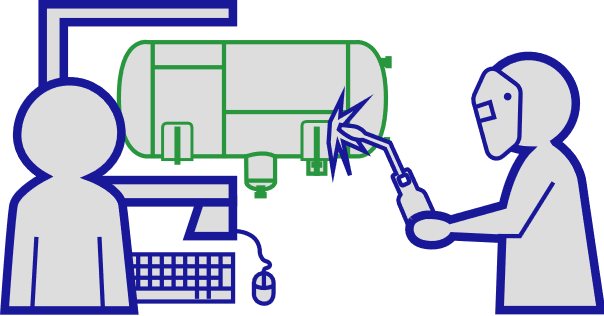 Quality assurance
Final inspection and delivery
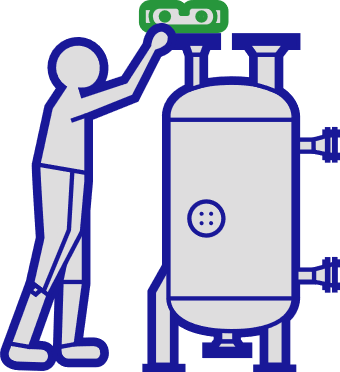 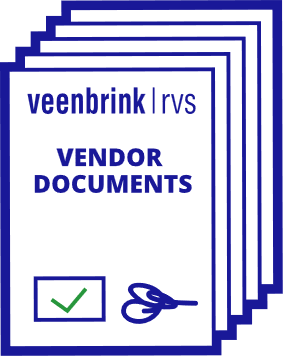 Engineering
Production
19
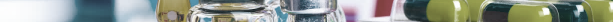 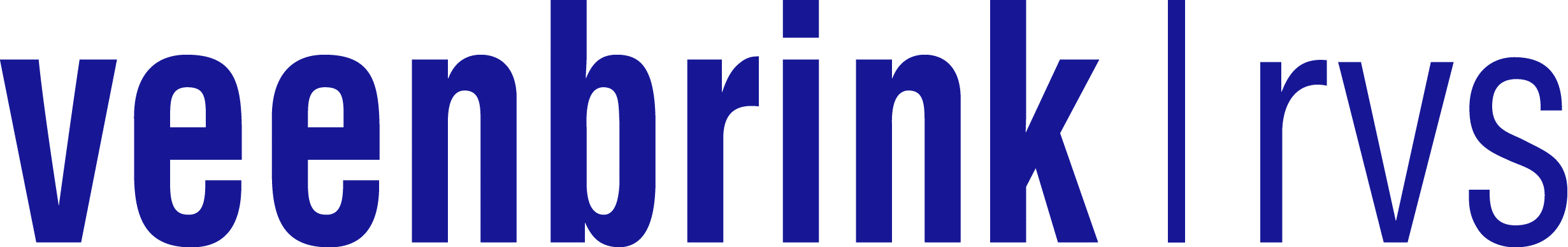 WHO WE WORK FOR
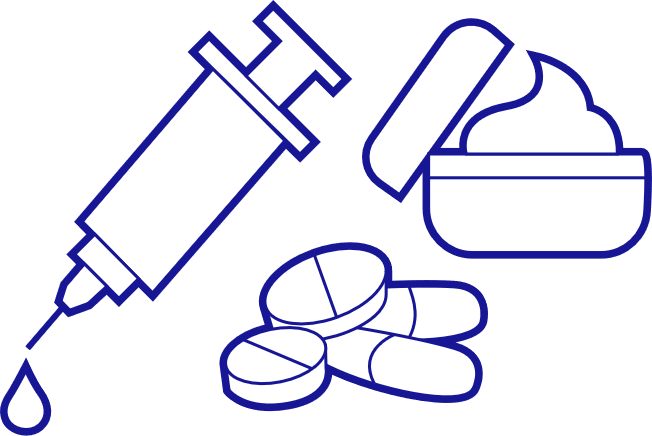 Pharmaceutical
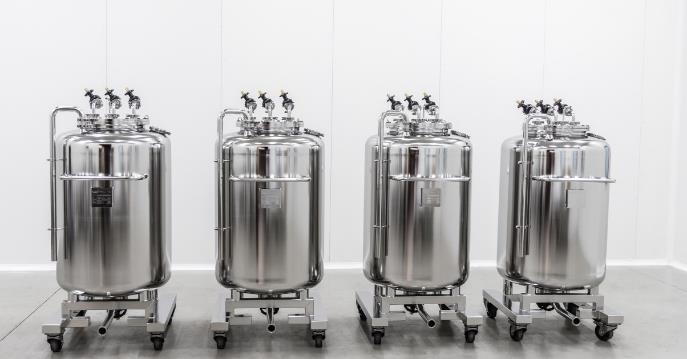 Within the pharmaceutical industry, Veenbrink RVS supplies process equipment for the preparation of aqueous, powdery and highly viscous media. The sterile preparation process must comply with strict criteria that require extensive knowledge of critical design guidelines such as GMP and GAMP. In addition to high finishing standards, validation documents and material traceability also play a major role.
Food & Beverage
Production processes are highly versatile in the food and beverage industry as well. Every product is unique and must be produced in its own particular way. Aside from a product’s specific properties, hygiene plays an essential role in equipment design and production. Veenbrink RVS is familiar with all applicable EHEDG and other directives in this regard.
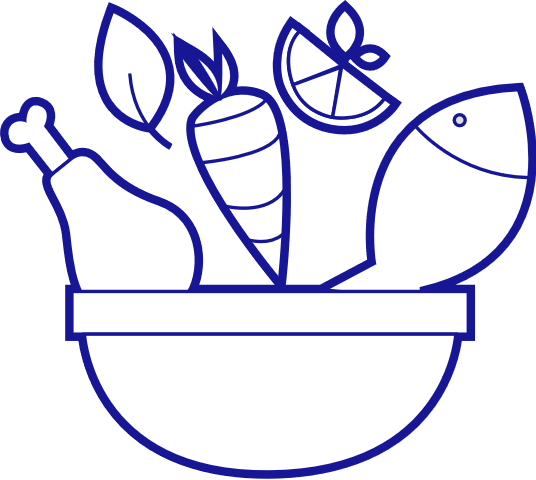 Tank and machine builders
Fitters
End users
Consultants and engineers
20
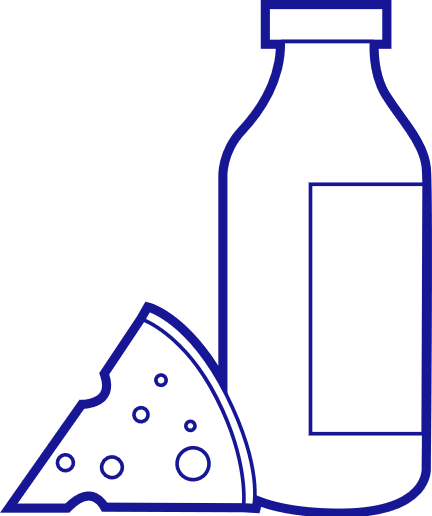 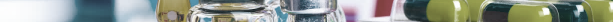 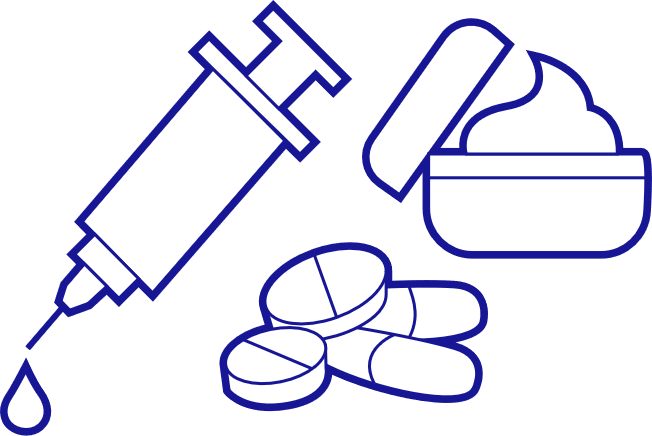 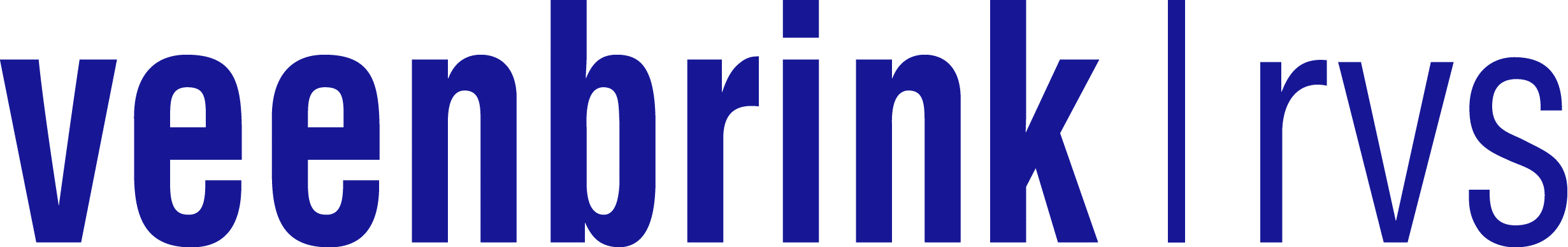 WHO WE WORK FOR
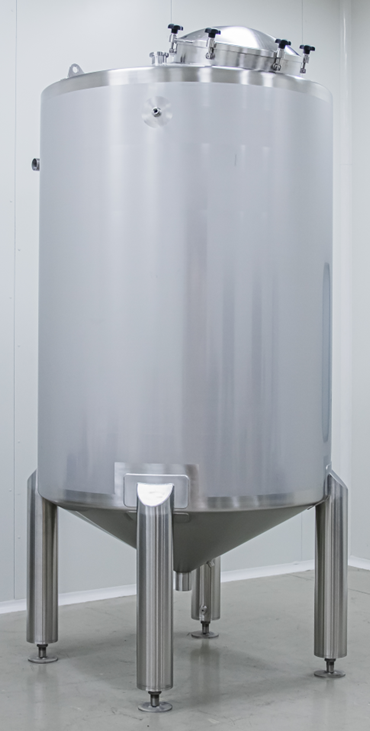 Pharmaceutical
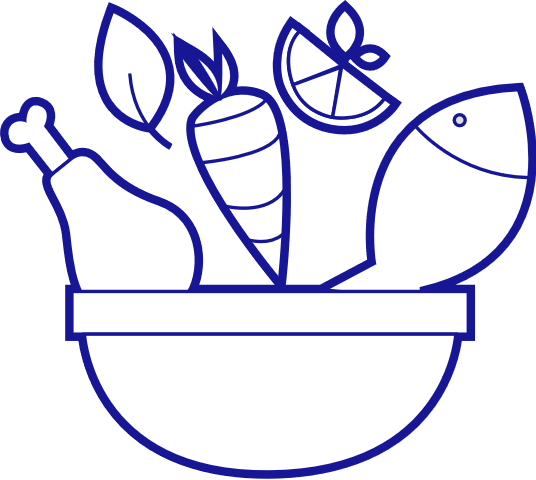 Within the pharmaceutical industry, Veenbrink RVS supplies process equipment for the preparation of aqueous, powdery and highly viscous media. The sterile preparation process must comply with strict criteria that require extensive knowledge of critical design guidelines such as GMP and GAMP. In addition to high finishing standards, validation documents and material traceability also play a major role.
Food & Beverage
Production processes are highly versatile in the food and beverage industry as well. Every product is unique and must be produced in its own particular way. Aside from a product’s specific properties, hygiene plays an essential role in equipment design and production. Veenbrink RVS is familiar with all applicable EHEDG and other directives in this regard.
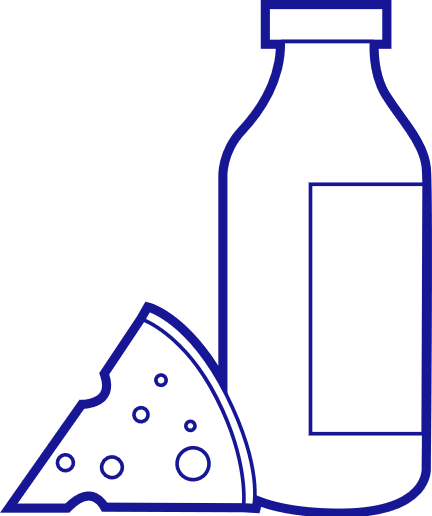 Dairy
Within the dairy industry, Veenbrink RVS is familiar with the production of all typical dairy processing equipment. We design and produce this equipment for processing raw milk, butter, cheese, yoghurt and other dairy-related products. Aside from hygiene, efficiency also plays a major role in view of the dairy industry’s extensive product range.
Fitters
End users
Consultants and engineers
Tank and machine builders
21
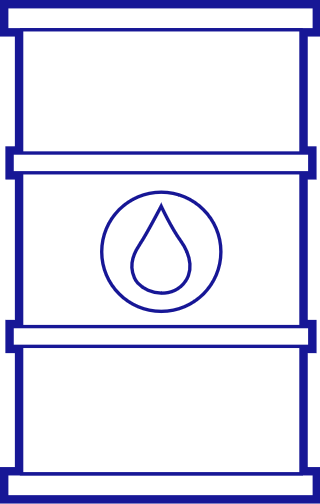 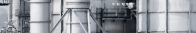 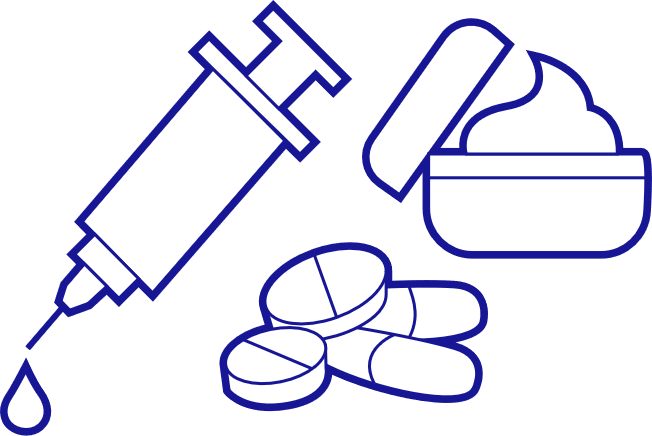 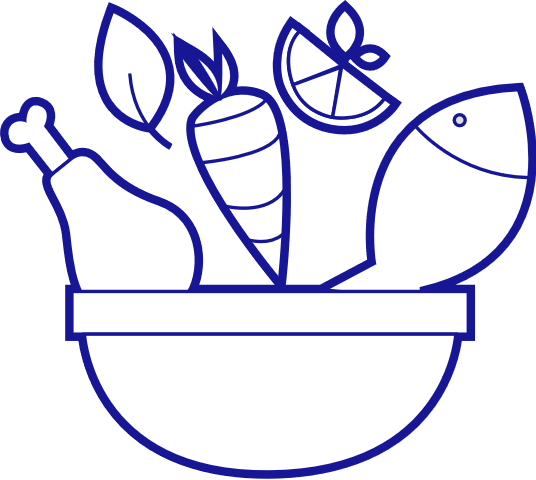 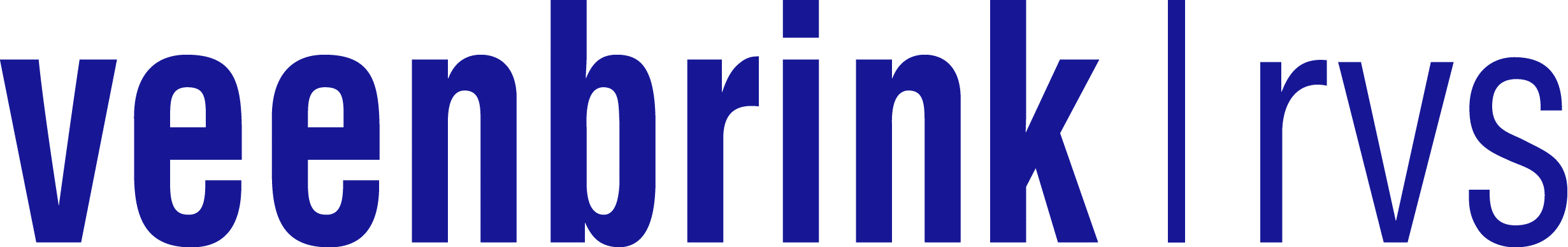 WHO WE WORK FOR
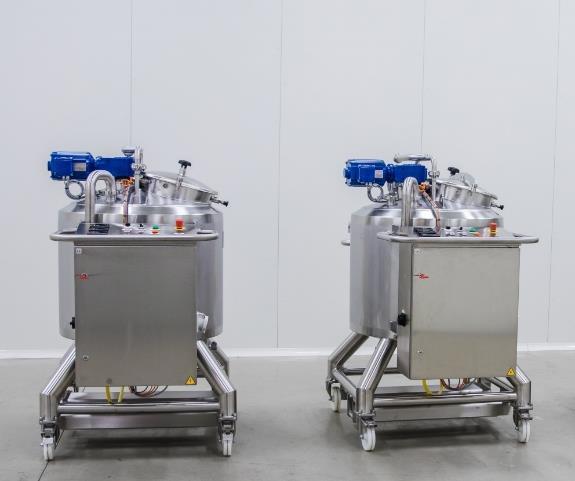 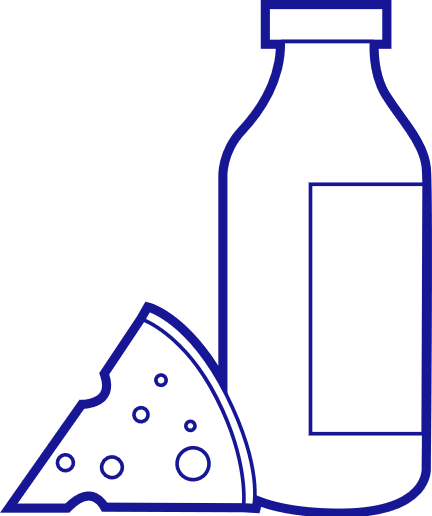 Food & Beverage
Production processes are highly versatile in the food and beverage industry as well. Every product is unique and must be produced in its own particular way. Aside from a product’s specific properties, hygiene plays an essential role in equipment design and production. Veenbrink RVS is familiar with all applicable EHEDG and other directives in this regard.
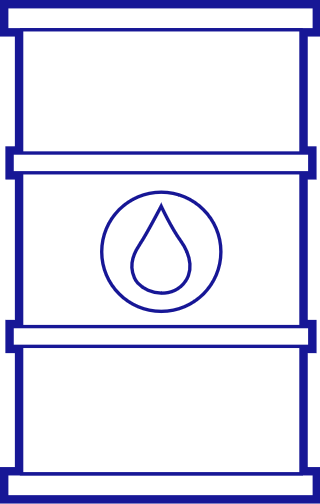 Dairy
Within the dairy industry, Veenbrink RVS is familiar with the production of all typical dairy processing equipment. We design and produce this equipment for processing raw milk, butter, cheese, yoghurt and other dairy-related products. Aside from hygiene, efficiency also plays a major role in view of the dairy industry’s extensive product range.
Tank and machine builders
Fitters
End users
Consultants and engineers
22
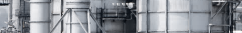 Chemical
In the chemical sector everything revolves around a well-thought-out and above all safe design that meets all applicable laws and regulations. This is especially important because chemical processes often go hand in hand with high pressures and temperatures, which can result in dangerous situations. At Veenbrink RVS reliability and safety are always a priority in the design and production of pressure equipment.
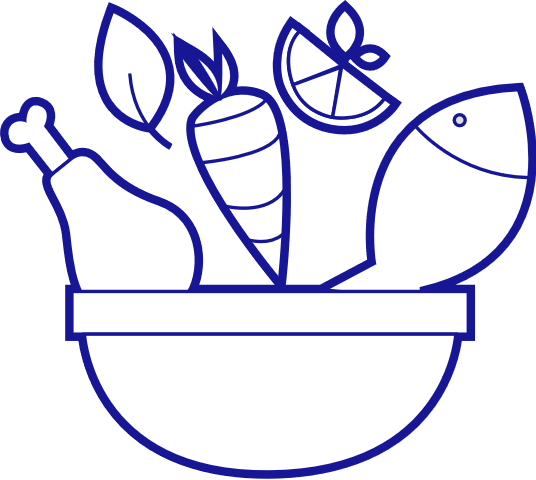 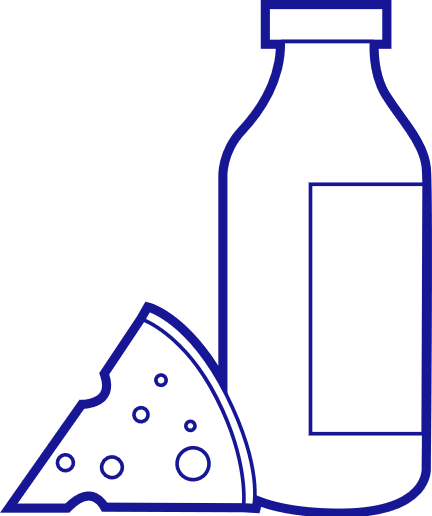 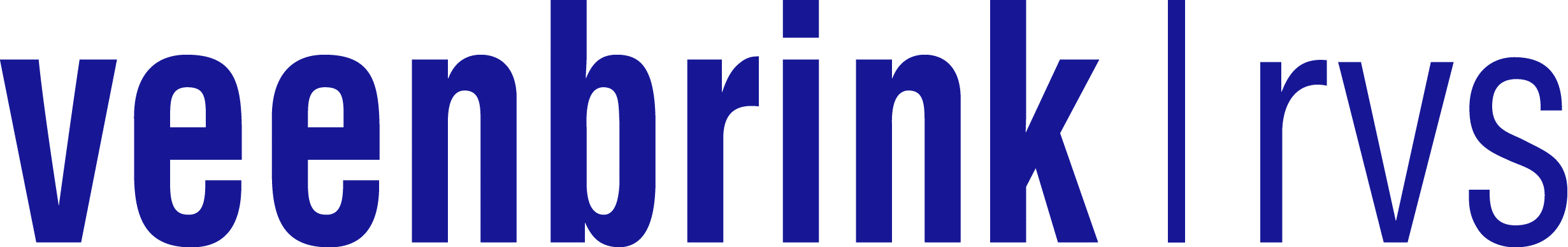 WHO WE WORK FOR
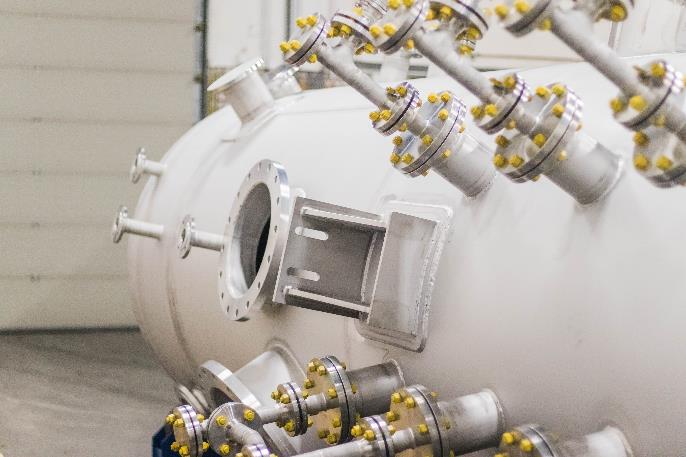 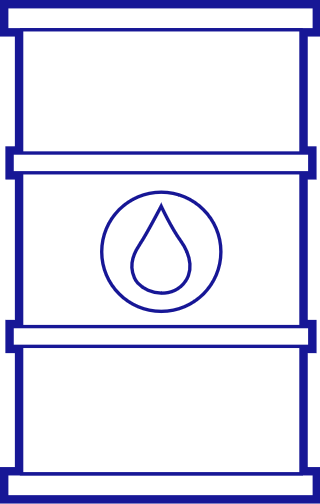 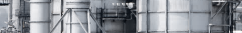 Dairy
Within the dairy industry, Veenbrink RVS is familiar with the production of all typical dairy processing equipment. We design and produce this equipment for processing raw milk, butter, cheese, yoghurt and other dairy-related products. Aside from hygiene, efficiency also plays a major role in view of the dairy industry’s extensive product range.
Tank and machine builders
Fitters
End users
Consultants and engineers
23
Chemical
In the chemical sector everything revolves around a well-thought-out and above all safe design that meets all applicable laws and regulations. This is especially important because chemical processes often go hand in hand with high pressures and temperatures, which can result in dangerous situations. At Veenbrink RVS reliability and safety are always a priority in the design and production of pressure equipment.
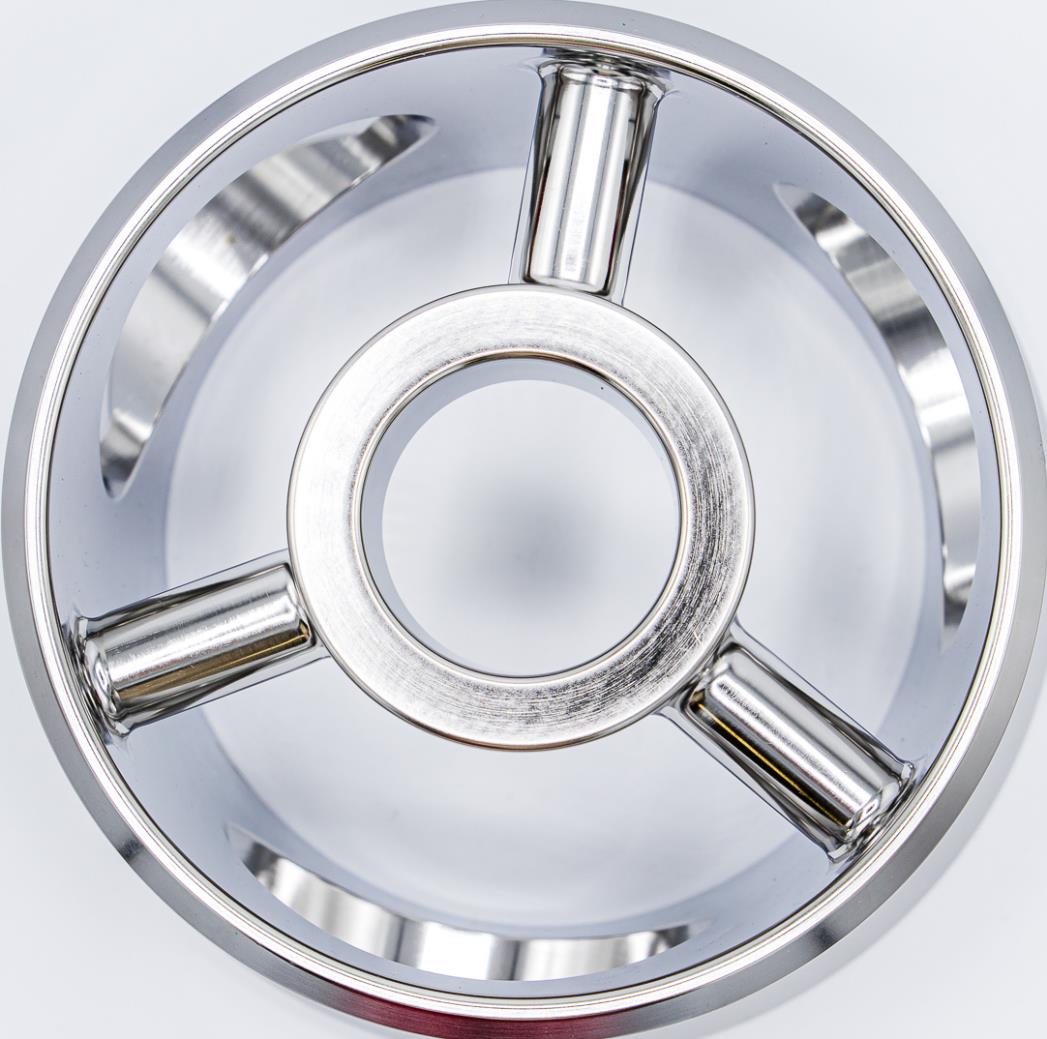 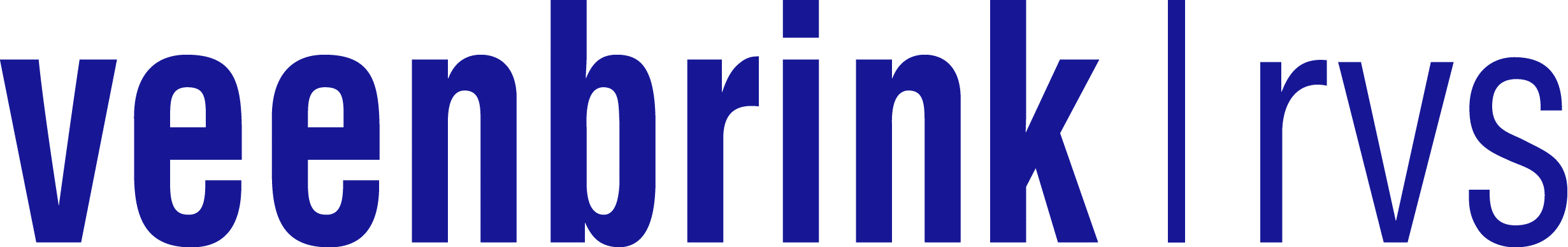 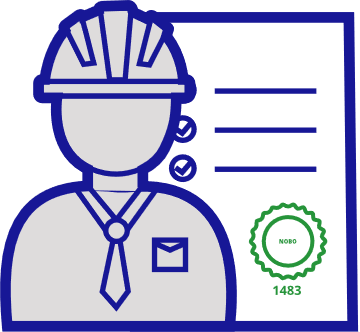 QUALITY IS PRIORITY
NoBo
Certified welding processes
Standards and guidelines
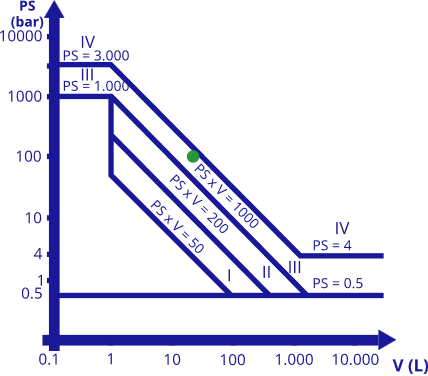 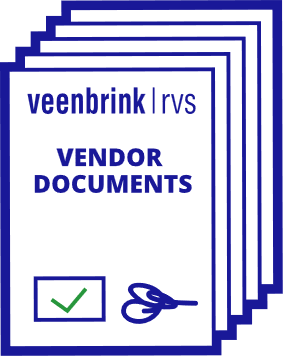 PED
G(A)MP
Non-destructive testing
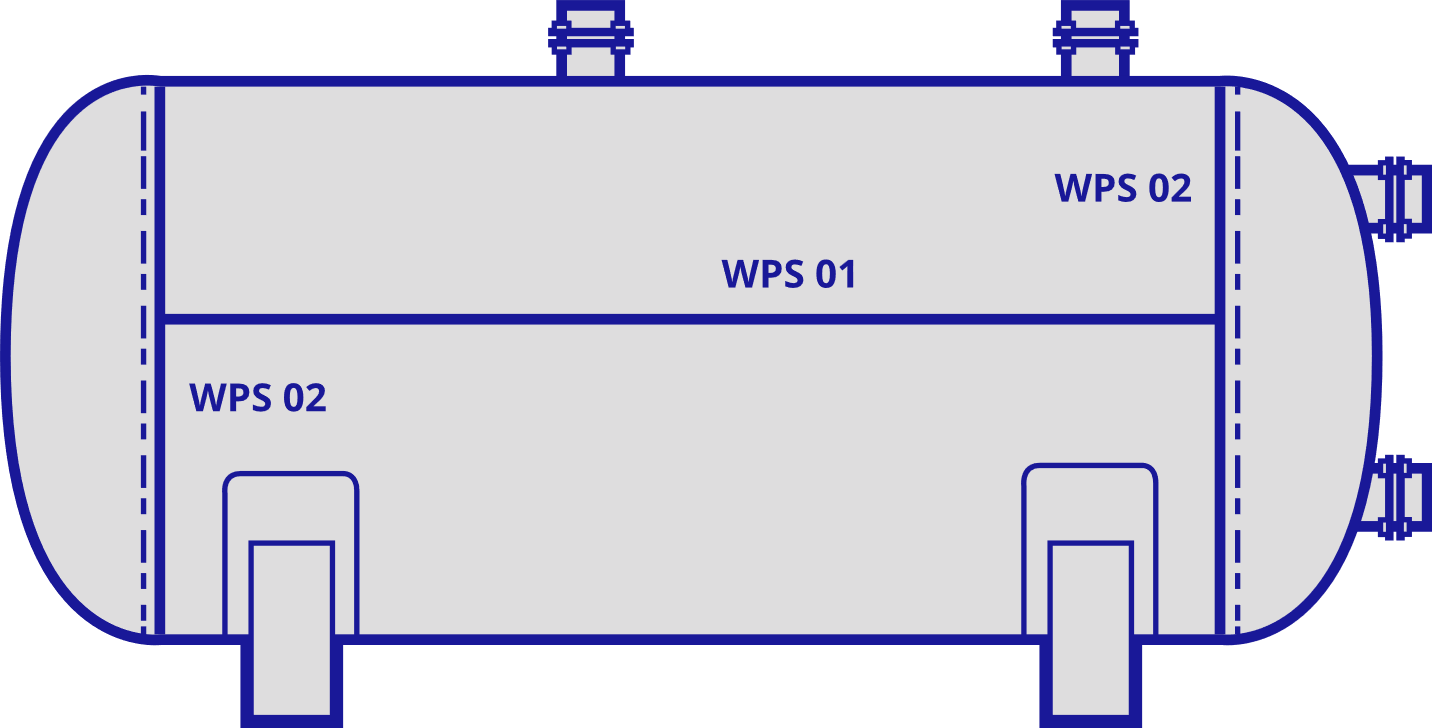 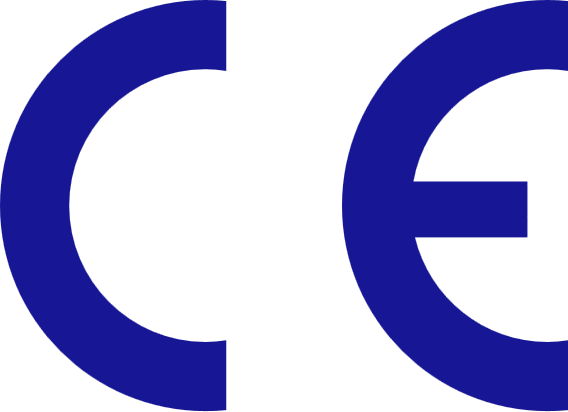 Weld map
CE Marking
24
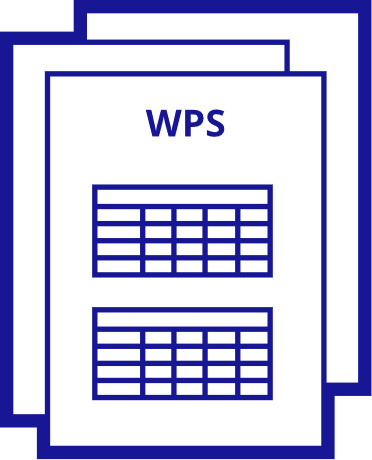 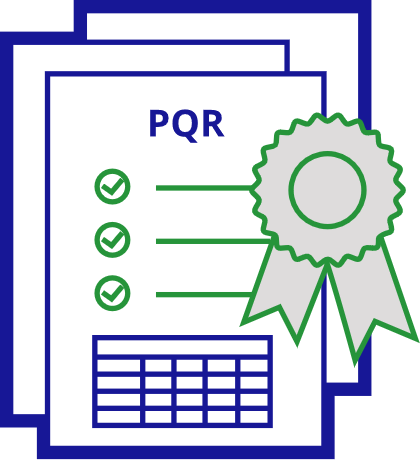 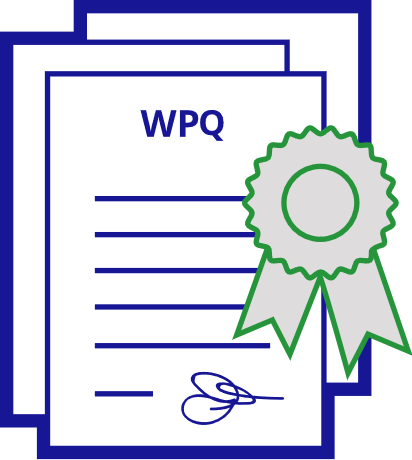 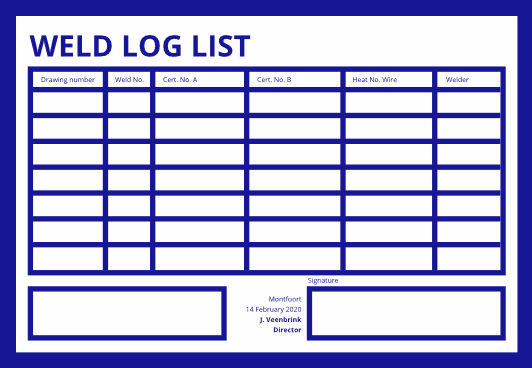 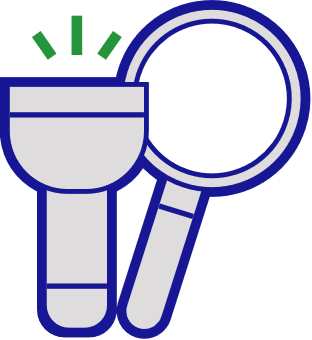 WPS
WPQ
Weld log list
PQR
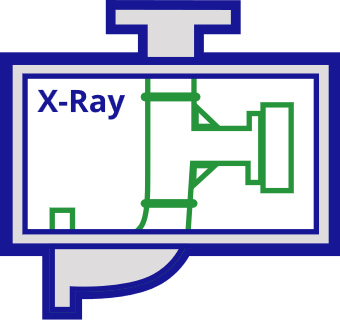 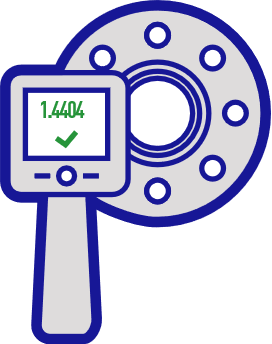 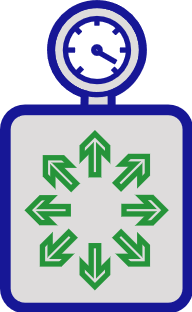 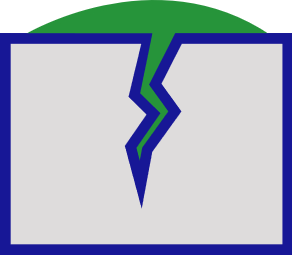 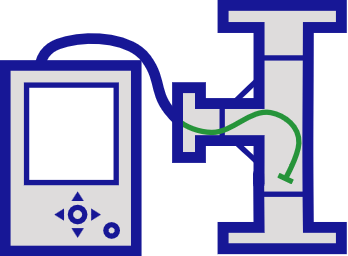 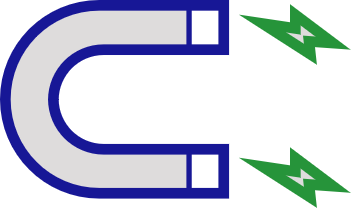 Visual Inspection
X-ray Inspection
Dye penetrant testing
Ferrite-content measurement
Positive material identification
Borescope inspection
Hydrostatic pressure test
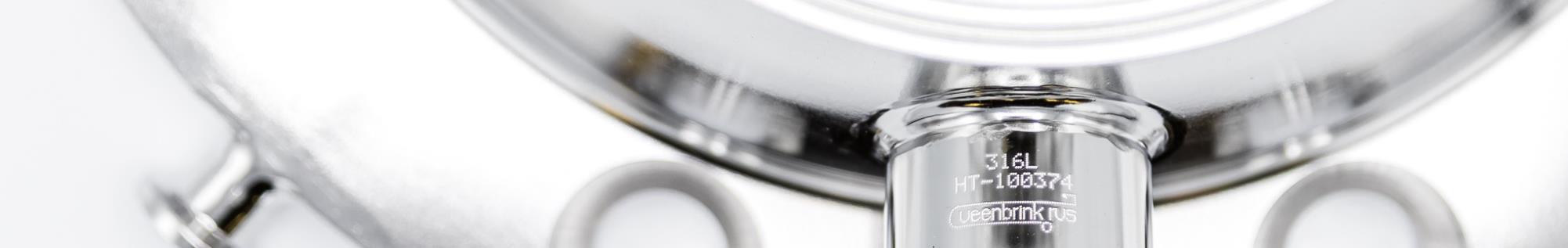 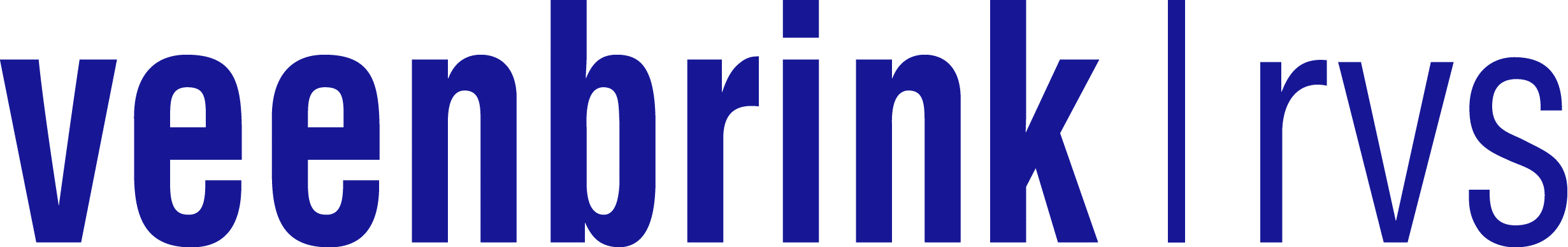 SUCCESS STORIES
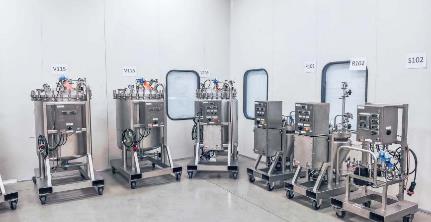 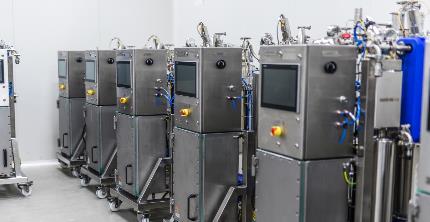 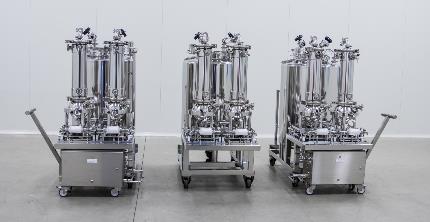 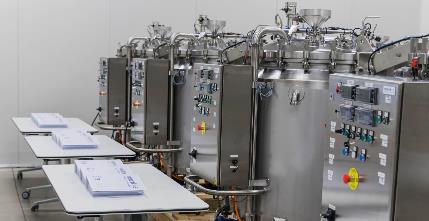 Mobile bioreactor units
Mobile vessels 600L
ATEX compliant vessels with TCU
ATEX compliant pharma vessels
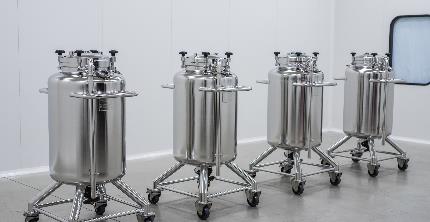 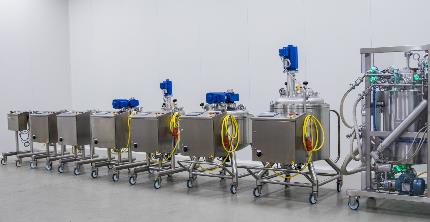 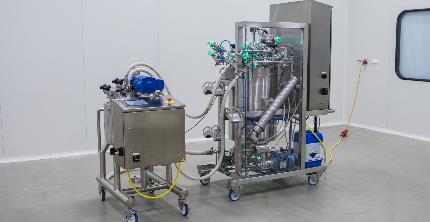 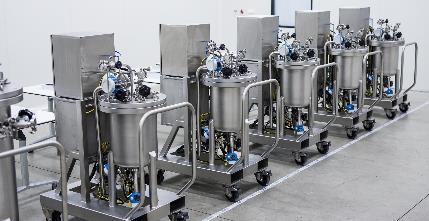 Compact mobile CIP unit 100L
ATEX-compliant pharma vessels
Mobile pre-mixing product line + CIP
Mobile buffer vessels 250L
25
[Speaker Notes: Press the play button. When done, press Escape once and then the right arrow key.]
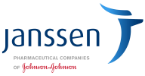 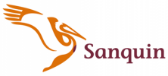 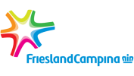 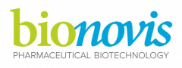 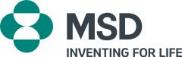 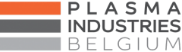 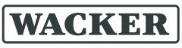 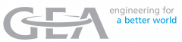 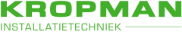 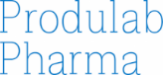 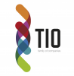 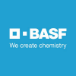 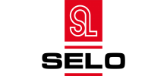 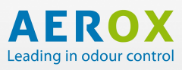 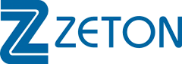 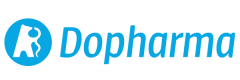 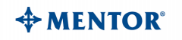 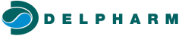 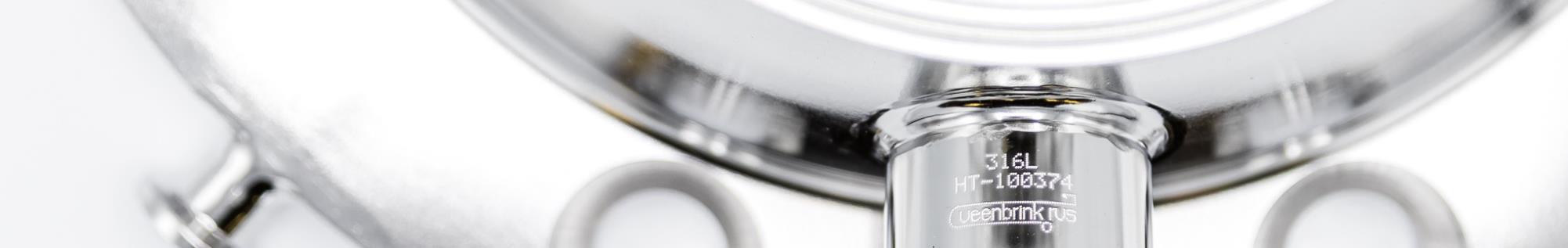 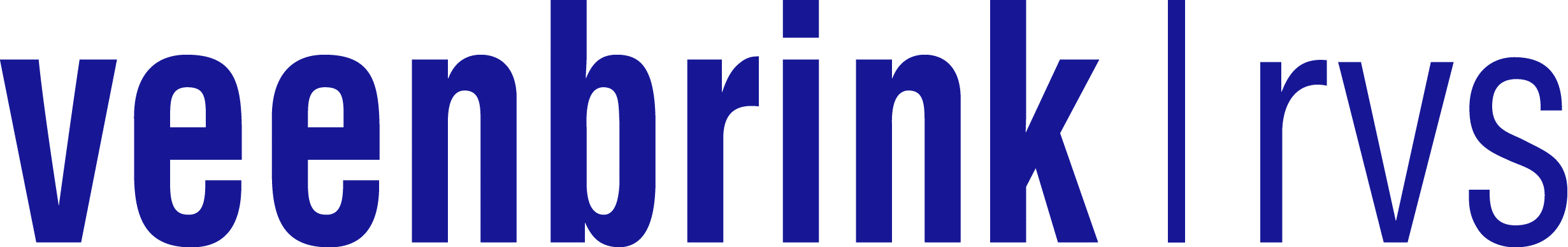 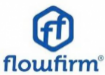 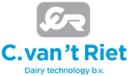 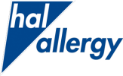 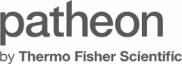 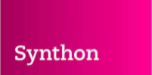 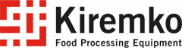 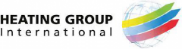 OUR CUSTOMERS
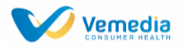 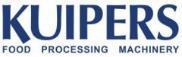 26
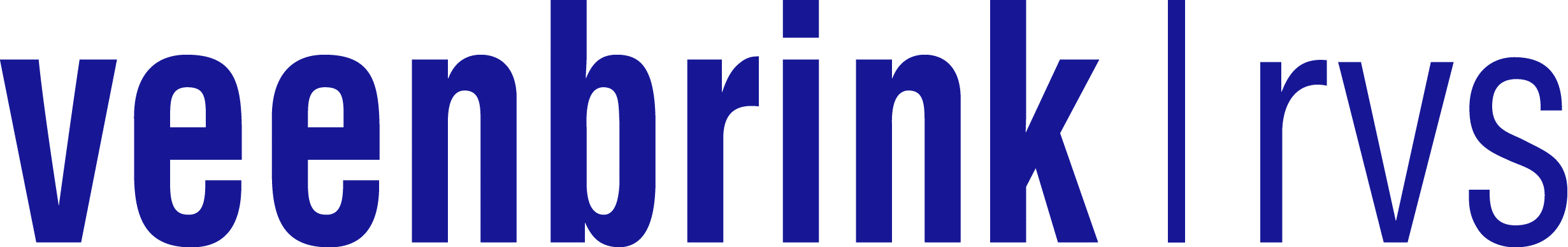 QUALITY IS OUR PRIORITY
YOUR IDEAL PARTNER IN THE PROCESS INDUSTRY